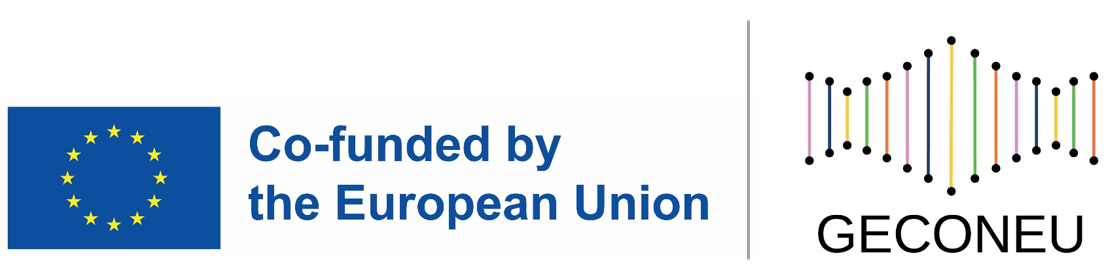 Unit 2. Theory-basic scientific information
Lesson 2.2. Neurodegenerative inherited diseases
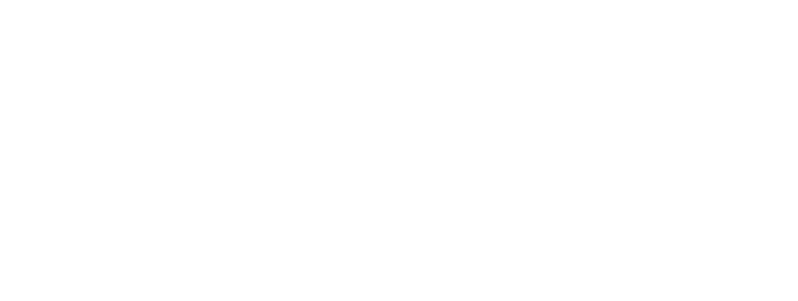 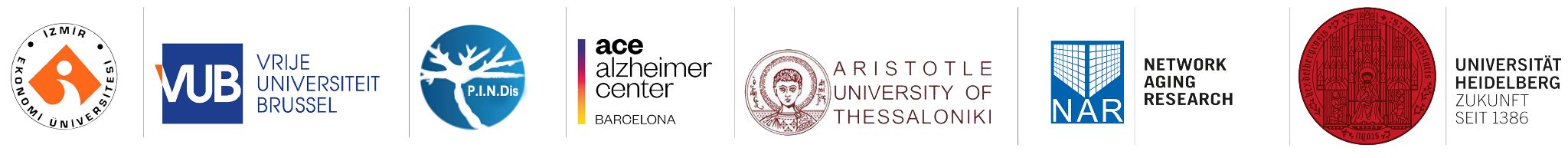 Introduction and Learning Outcomes
Lesson 2.2 aims to give basic information about the most common neurodegenerative inherited diseases.


At the end of this module the users will acquire a set of basic notions on the role of genetics in neurodegenerative disorders that can cause dementia, such as Alzheimer’s disease (AD), Vascular dementia (VaD), Parkinson’s disease (PD), Lewy bodies dementia (LBD), Frontotemporal lobar degeneration (FTLD), Huntington’s disease (HD), and Creutzfeldt-Jakob disease (CJD). 


Furthermore, the different types of genetic testing and the current technologies will be briefly discussed.
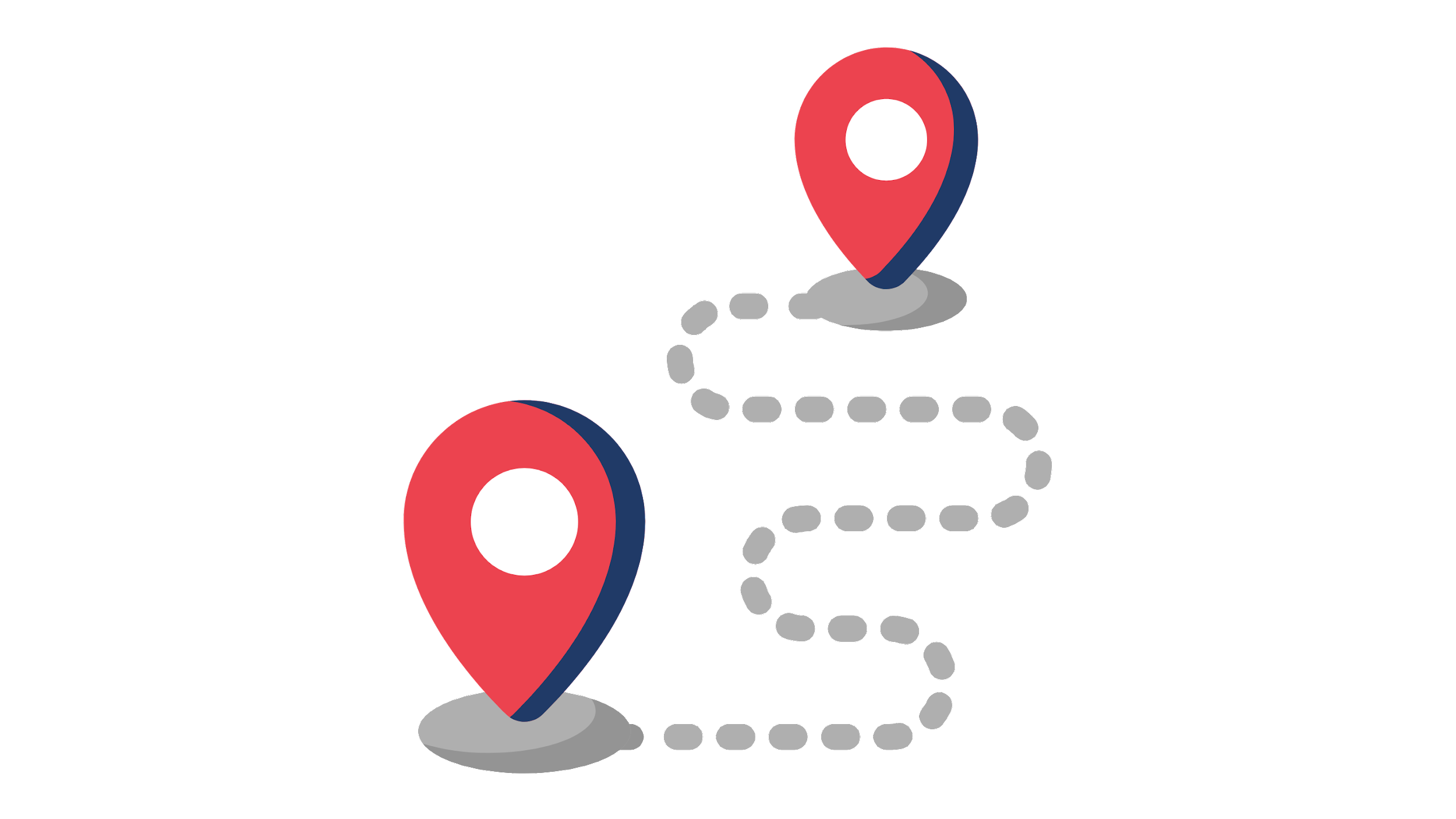 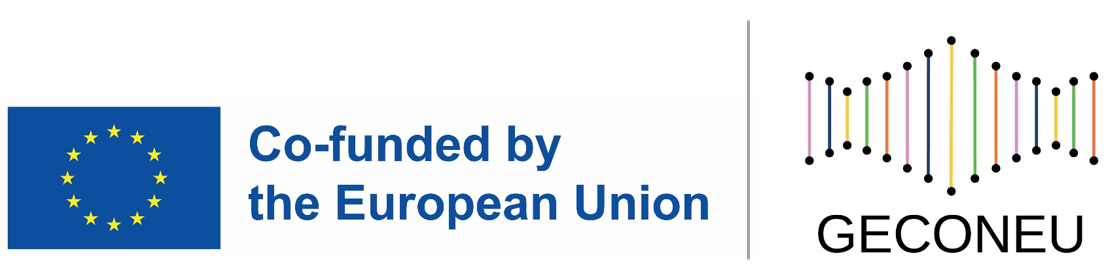 Chapter 1: Inheritable neurodegenerative diseases: clinical overview
Table of contents
Chapter 2: Genetics of neurodegenerative diseases
Chapter 3: Genetic testing for neurodegenerative diseases
Chapter 4: Technologies for testing
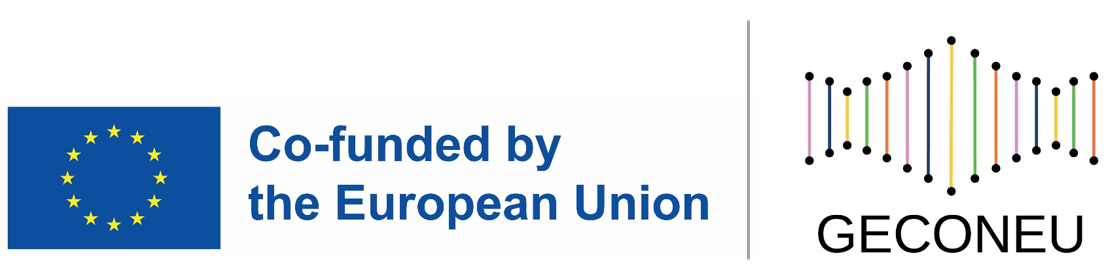 1
CHAPTER
Inheritable neurodegenerative diseases: clinical overview
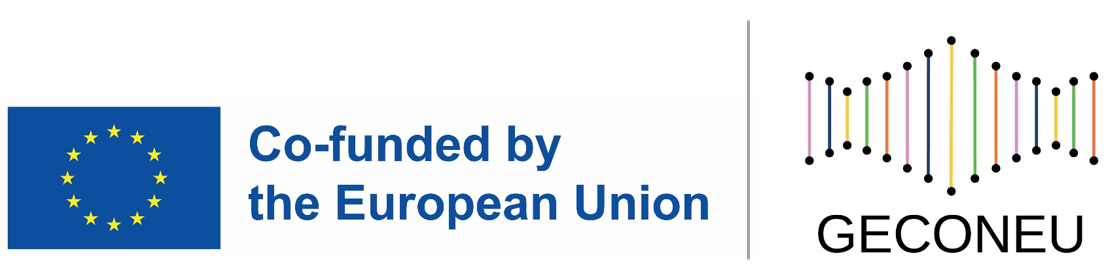 Neurodegeneration
The irreversible damage of brain cells over time, resulting in neurodegenerative diseases
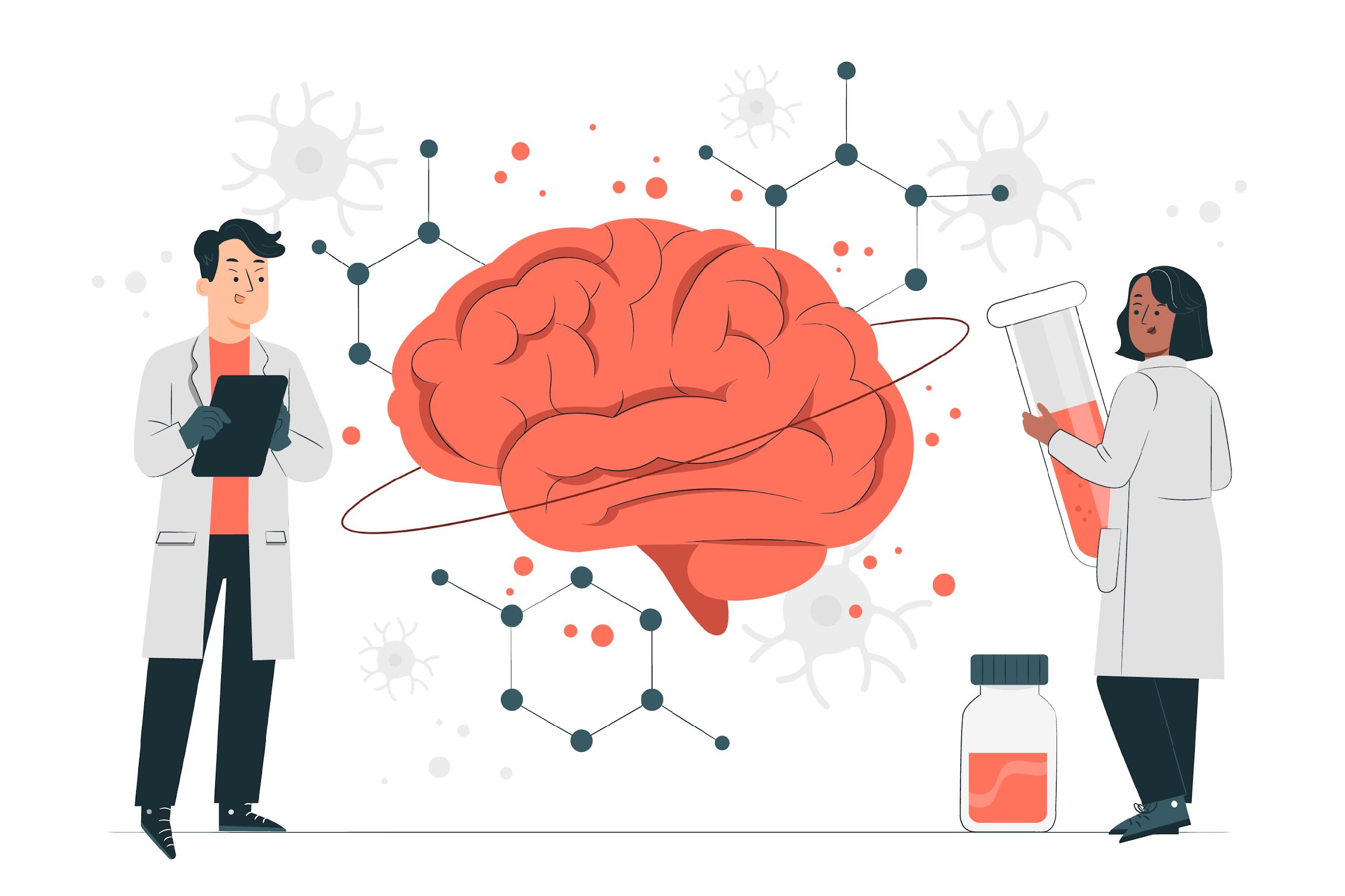 Neurodegenerative and cerebrovascular brain diseases lead to irreversible damage to neurons and the cortical network, which can cause dementia.

The symptoms depend on the areas of the brain that are affected
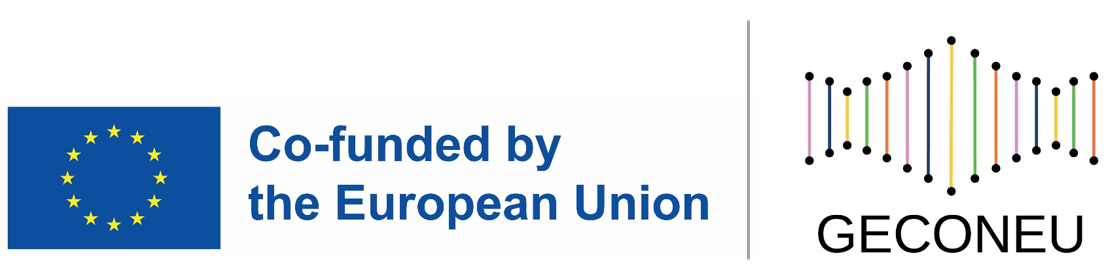 https://www.alz.org/alzheimers-dementia/what-is-dementia
Dementia
Dementia is an umbrella term for loss of memory and / or other cognitive functions severe enough to interfere with daily life, caused by many neurodegenerative and vascular brain diseases
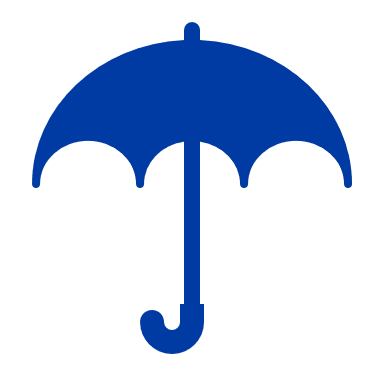 Lewy body
Alzheimer’s
Vascular
Frontotemporal
Others: 
Parkinson Huntington
Creutzfeldt-Jakob
Mixed dementia
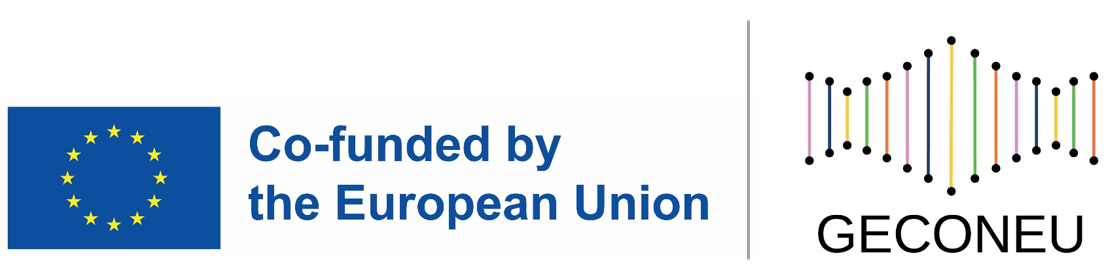 https://www.alz.org/alzheimers-dementia/what-is-dementia
Alzheimer’s disease (AD)
AD is the most common cause of dementia (60-70%).
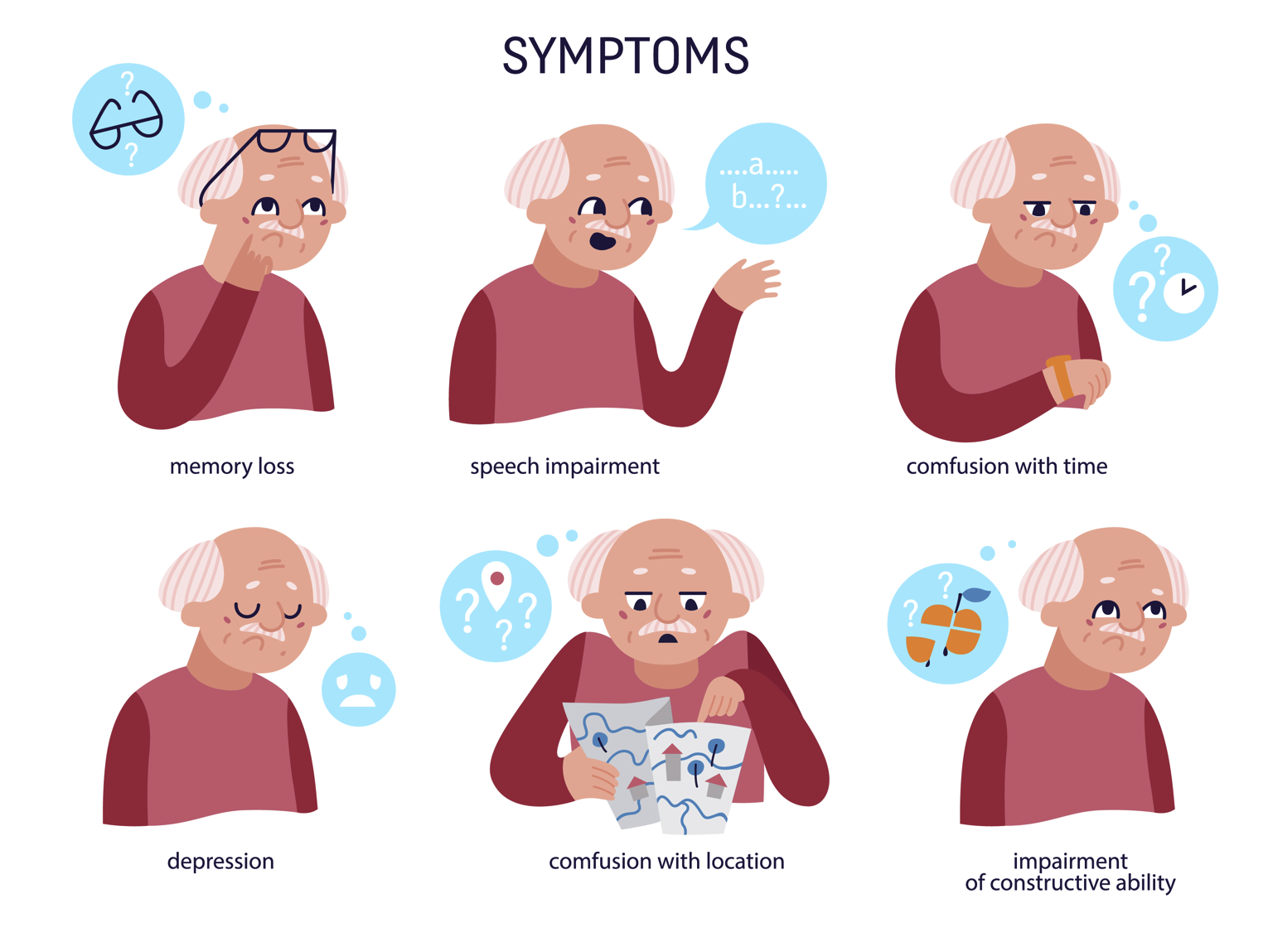 confusion with time
confusion with location
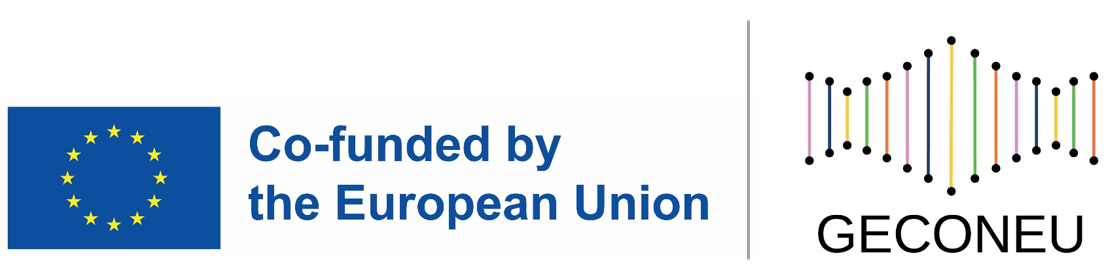 https://www.alz.org/alzheimers-dementia/what-is-alzheimers
Alzheimer’s disease (AD)
AD is characterized by abnormal protein deposits in the brain 
as well as neurodegeneration
Neurons are damaged by
Amyloid plaques: deposits of the beta-amyloid protein that are cast out between the neurons
Neurofibrillary tangles: fibers from hyperphosphorylated tau protein that build up within the neurons

Resulting in brain volume loss over time
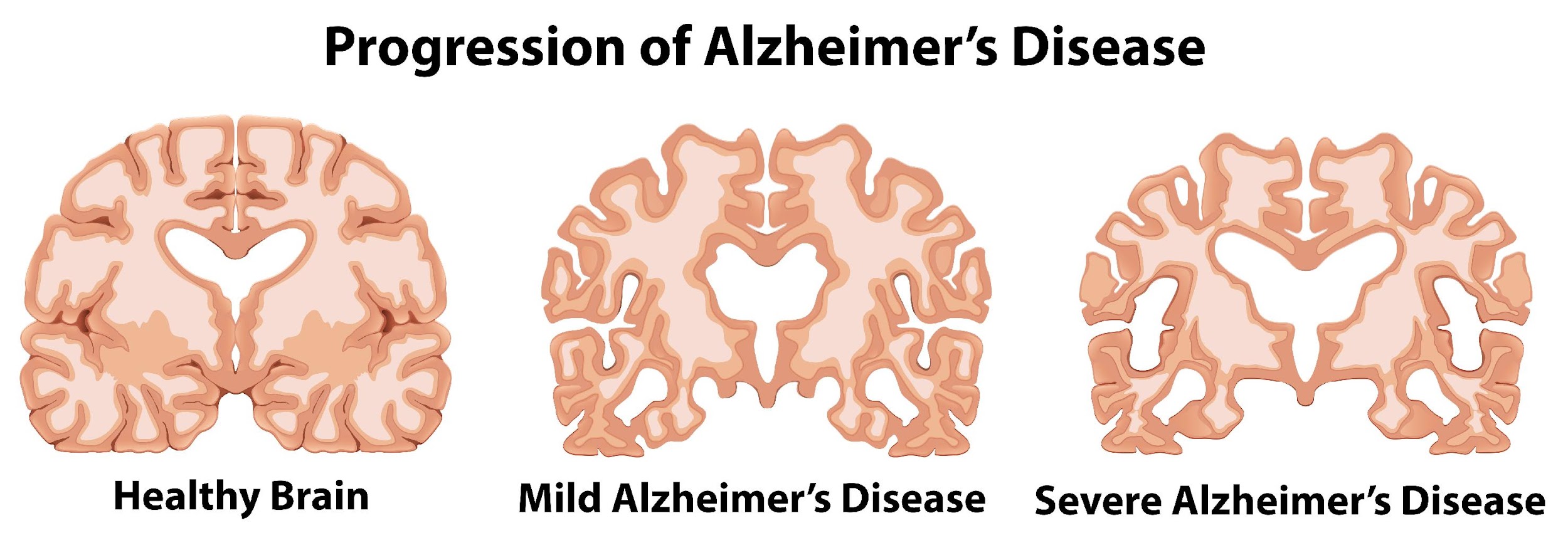 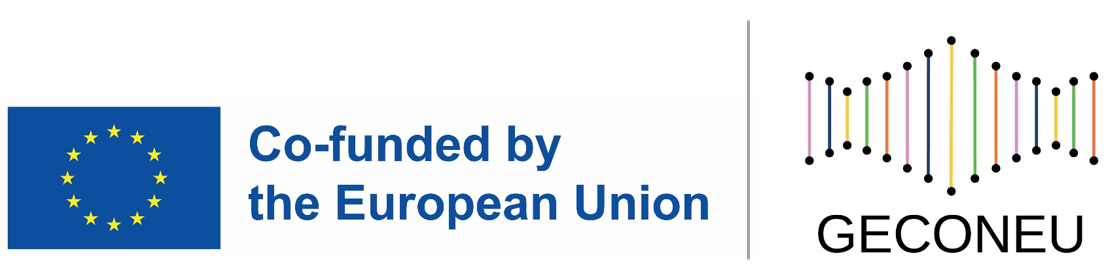 Alzheimer’s association 2023: https://doi.org/10.1002/alz.13016
Alzheimer’s disease (AD)
AD pathological changes are already happening inside the brain 
one to two decades before the first symptoms are visible
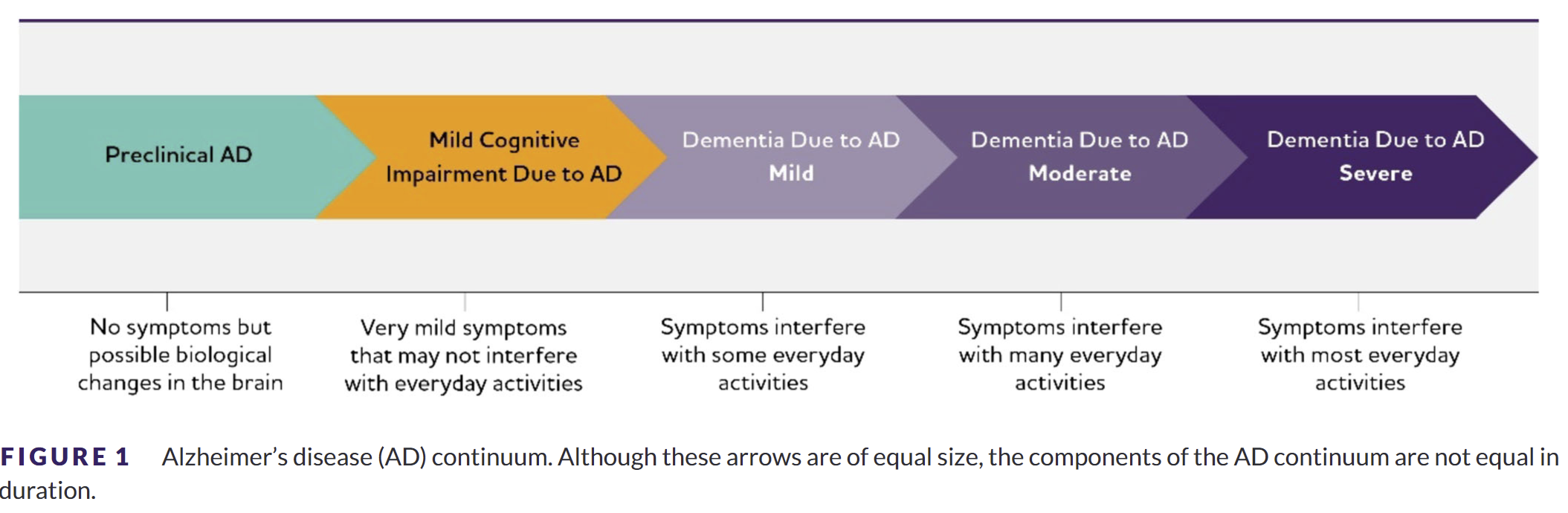 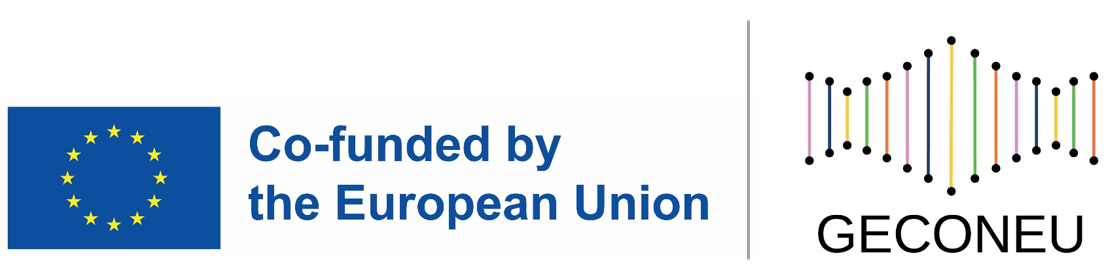 Alzheimer’s association 2023: https://doi.org/10.1002/alz.13016
Alzheimer’s disease (AD)
AD cannot be cured
Three anti-amyloid drugs have shown some positive results in clinical results

Aducanumab: https://www.alz.org/alzheimers-dementia/treatments/aducanumab 

Lecanemab: https://www.alz.org/alzheimers-dementia/treatments/lecanemab-leqembi 

Donanemab: https://www.alzheimers.org.uk/blog/what-is-donanemab-alzheimers-drug 


The likelihood exists that disease modifying drugs against AD will be approved by the European Medicines Agency (EMA) soon.
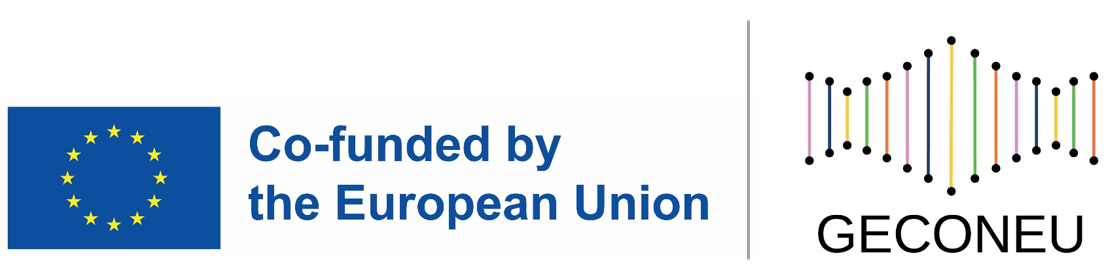 Alzheimer’s association 2023: https://doi.org/10.1002/alz.13016
Alzheimer’s disease (AD)
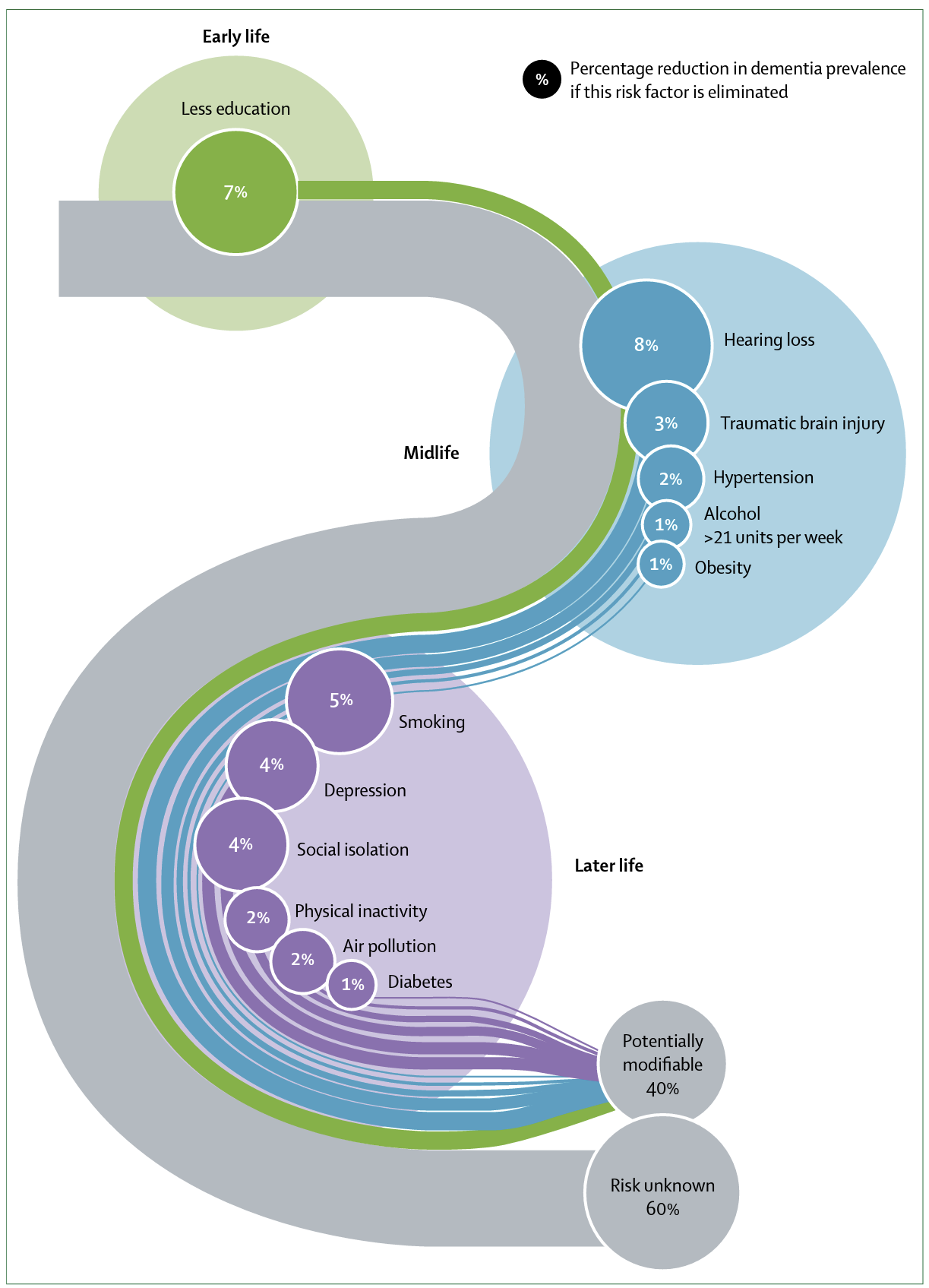 Modifiable risk factors
Smoking
Depression
Social isolation
Physical inactivity
Air pollution
Diabetes
Less education
Hearing loss
Traumatic brain injury (TBI)
Hypertension
Alcohol >21 units per week
Obesity
40% of the total risk can potentially be altered through eliminating these factors!


Three other risk factors for which a percentage reduction could not be determined:
Lack of sleep or poor sleep quality
Elevated serum cholesterol
Unhealthy diet
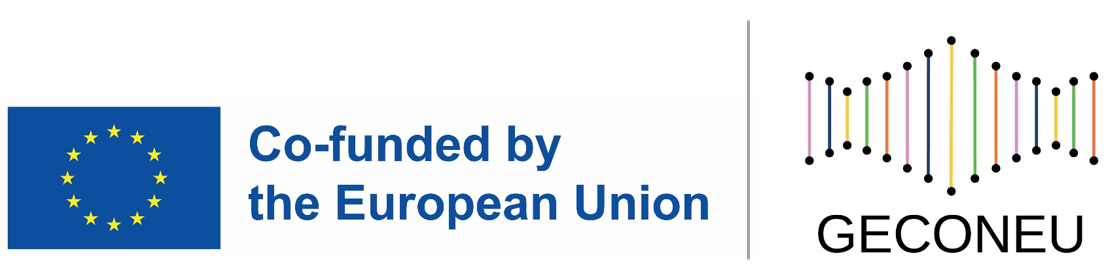 Livingston et al., 2020
Alzheimer’s disease (AD)
Differences in modifiable risk factors between major ethnic groups from New-Zealand
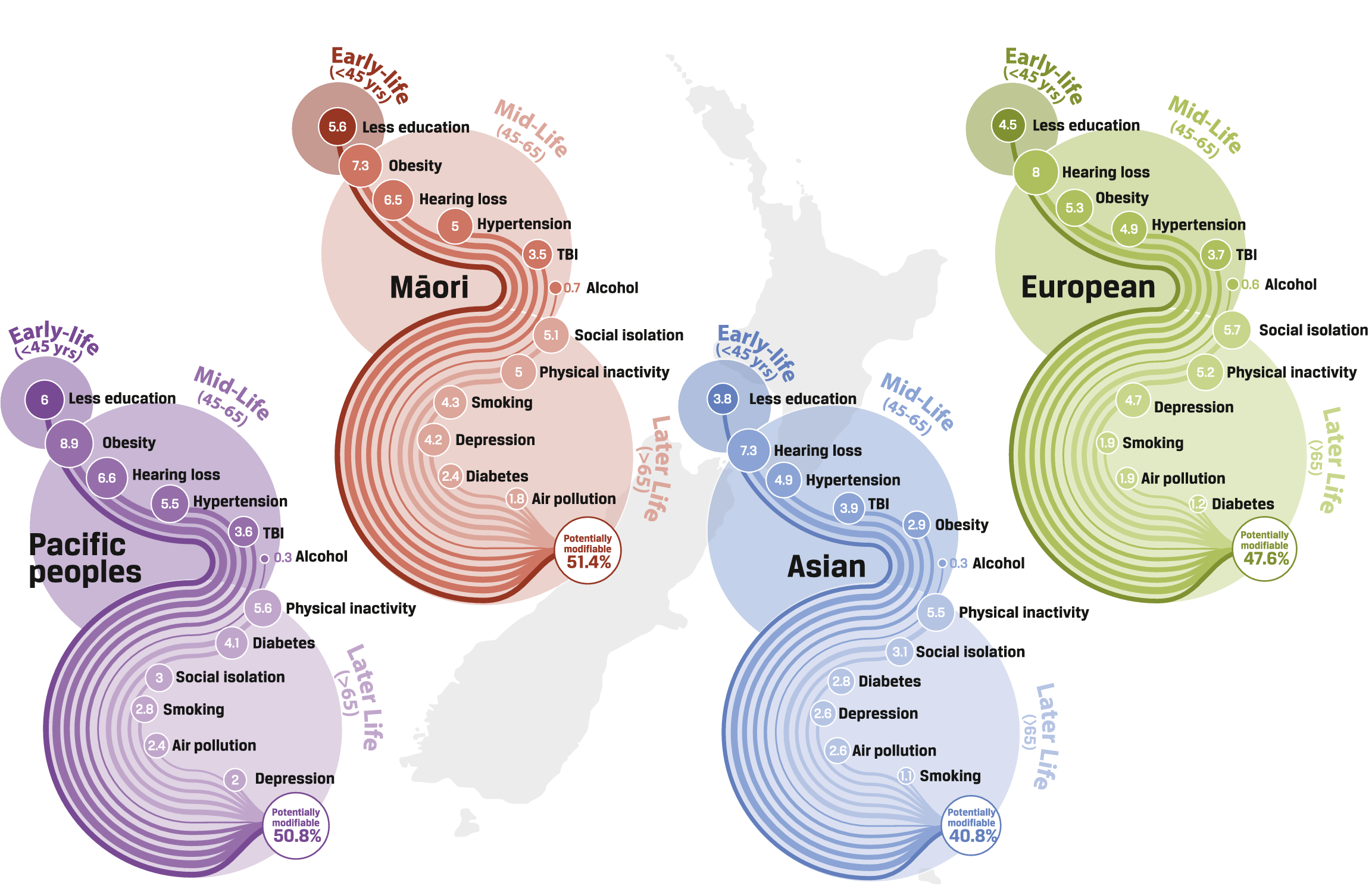 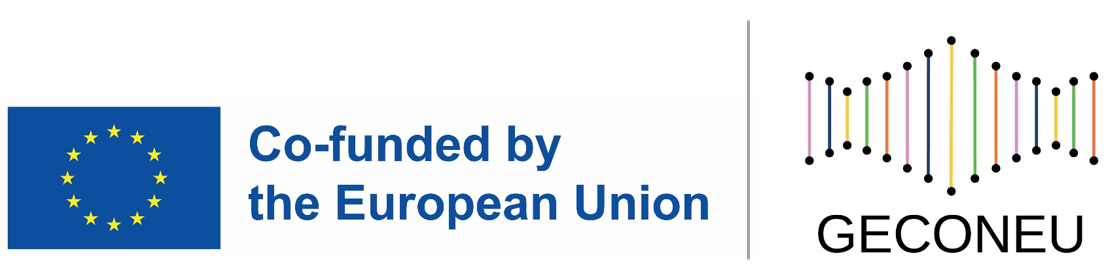 Ma’u et al., 2021
Vascular dementia (VaD)
VaD is the second most common cause of dementia
First symptoms can occur after:
Stroke: thrombosis or burst of main vessels in the brain🡺 Sudden changes

Small vessel disease: widespread damage across the brain 🡺 Gradual changes

Only 5-10% has VaD alone, it often occurs together with other causes of dementia (= mixed dementia)🡺 the more so as age is a risk factor for both AD and stroke
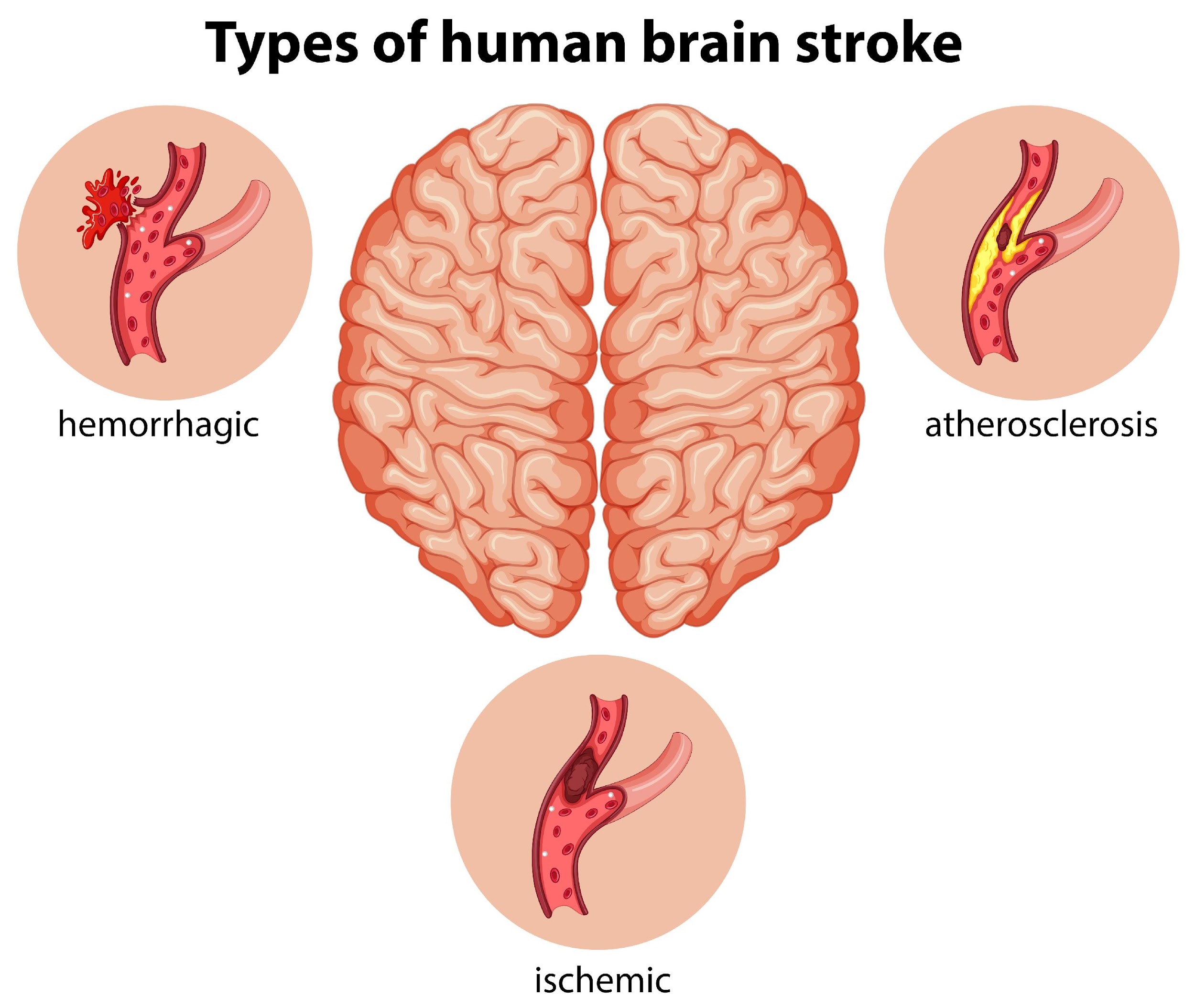 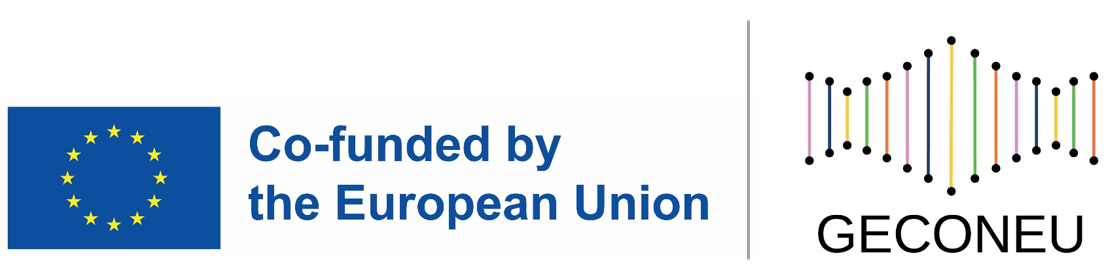 https://www.alz.org/alzheimers-dementia/what-is-dementia/types-of-dementia/vascular-dementia
Vascular dementia (VaD)
Brain damage in VaD due to complications with blood flow
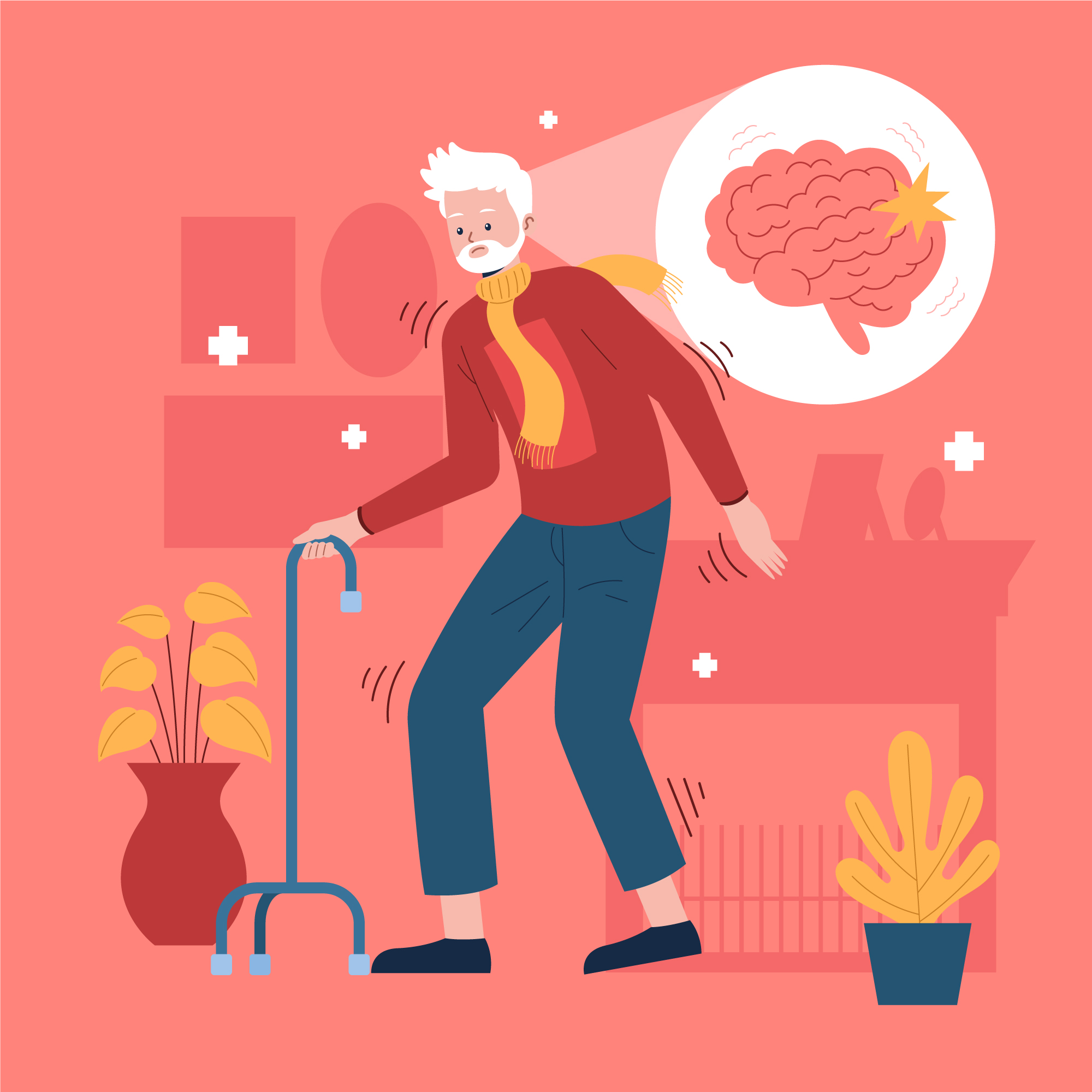 POSSIBLE SYMPTOMS AFTER STROKE
Confusion and disorientation
Trouble speaking or understanding speech
Difficulty walking and poor balance
Numbness or paralysis on a specific side of the body


POSSIBLE SYMPTOMS AFTER SMALL VESSEL DISEASE
Impaired planning and judgment
Uncontrollable laughter or crying
Impaired functioning in social settings
Declining ability to pay attention
Difficulty finding words
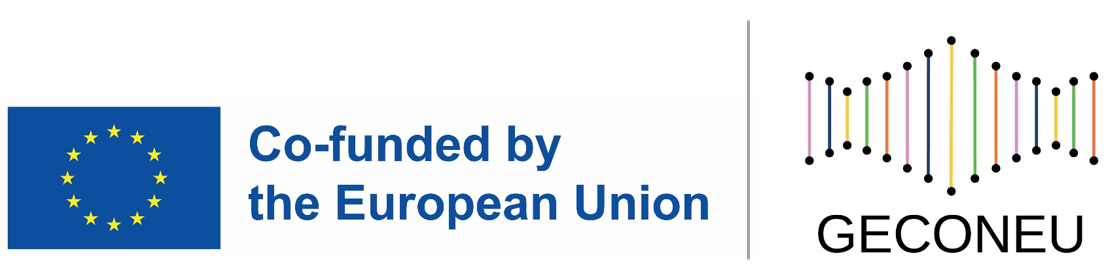 https://www.alz.org/alzheimers-dementia/what-is-dementia/types-of-dementia/vascular-dementia
Parkinson’s disease (PD)Dementia with Lewy Bodies (DLB)
Dementia occurring in patients who have PD for at least one year
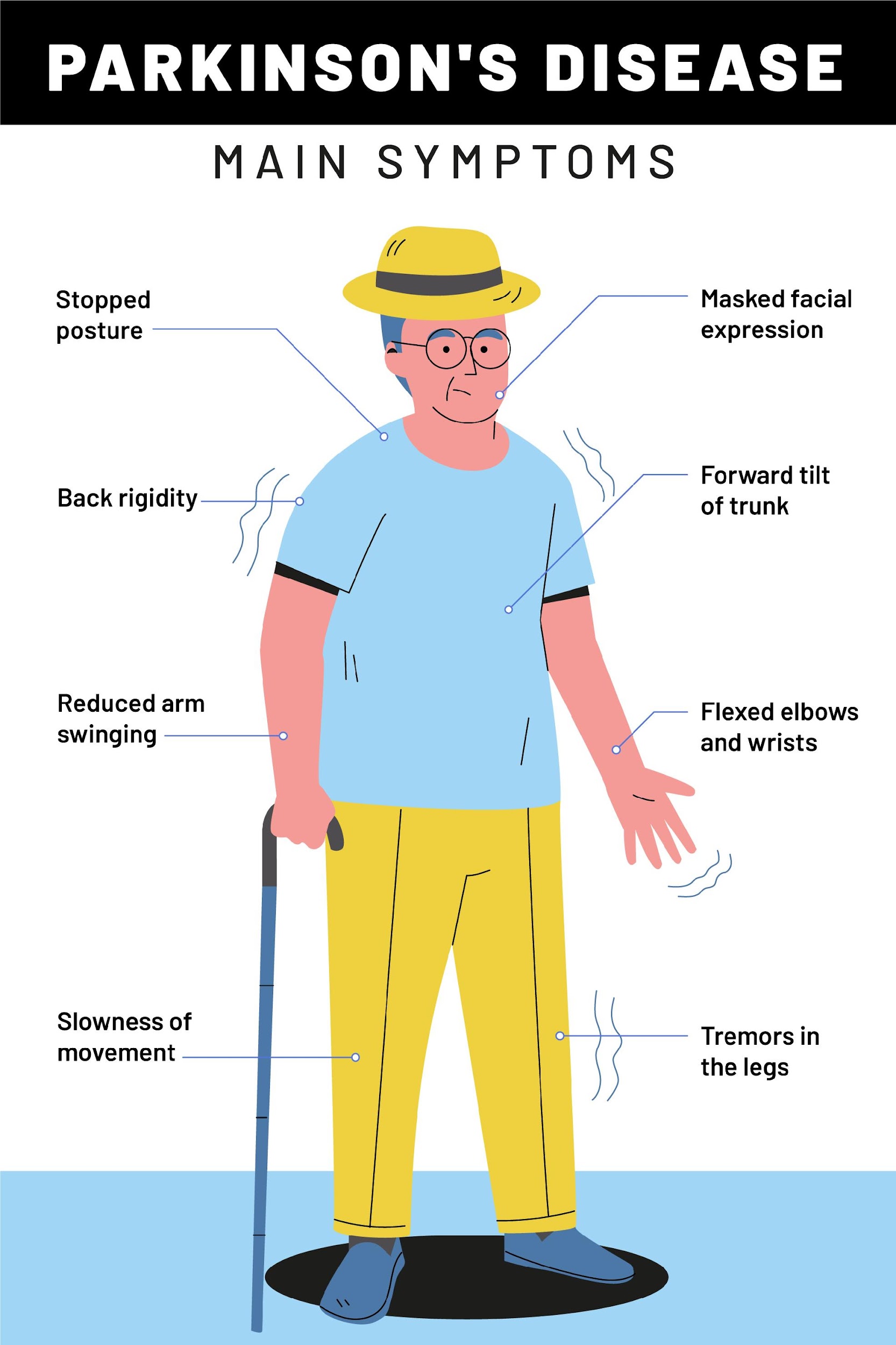 Brain damage located in region responsible for movement = substantia nigra
🡺 PD is a motor disease with increased risk of developing dementia

Characterized by abnormal deposition of alpha-synuclein = Lewy body

SYMPTOMS PD DEMENTIA
Memory, concentration and judgment changes
Trouble interpreting visual information
Speech impairment (e.g., muffled)
Visual hallucinations
Delusion (i.e., paranoia)
Depression, irritability, anxiety
Sleep disturbances
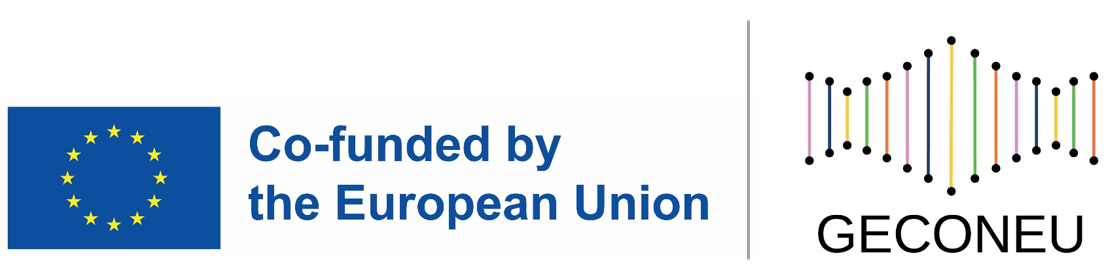 https://www.alz.org/alzheimers-dementia/what-is-dementia/types-of-dementia/parkinson-s-disease-dementia
Parkinson’s disease (PD)Dementia with Lewy Bodies (DLB)
DLB is (also) characterized by “Lewy bodies”
Lewy body: abnormal deposition of alpha-synuclein in nuclei of neurons🡺 Affects brain functioning
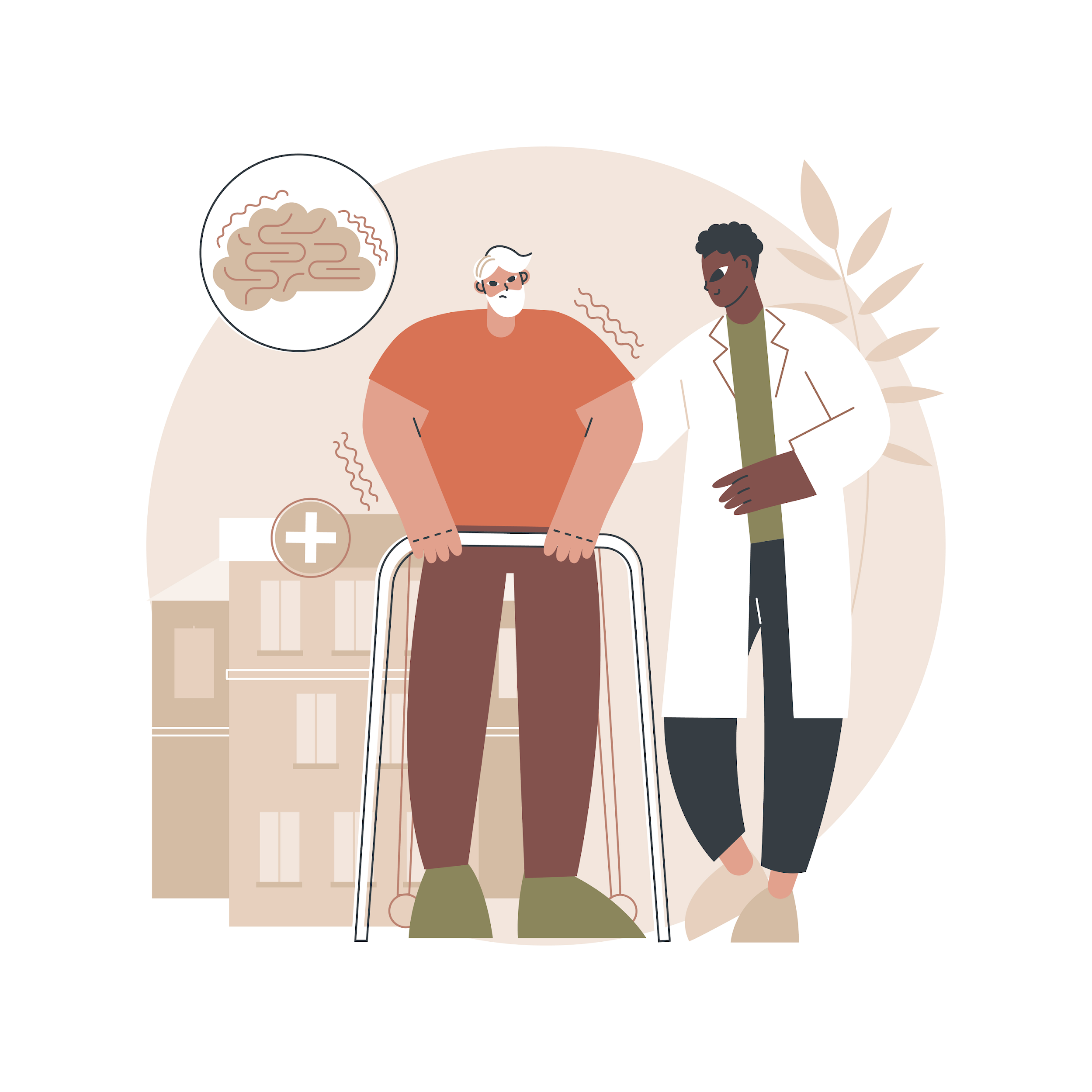 SYMPTOMS
Parkinsonism (i.e., slow movement, rigidity, tremor)
Dementia
Fluctuating cognition 
Visual hallucinations
REM sleep behavior disorder
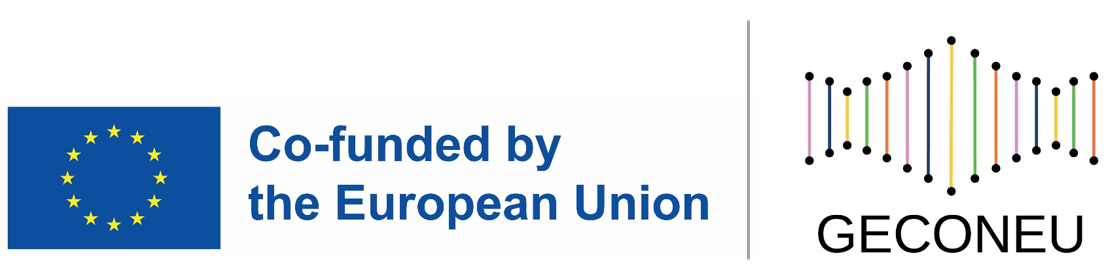 https://www.alz.org/alzheimers-dementia/what-is-dementia/types-of-dementia/dementia-with-lewy-bodies
Parkinson’s disease (PD)Dementia with Lewy Bodies (DLB)
How to make the difference?
PD Dementia: When dementia changes occur at least one year after the onset of PD symptoms
Often several years after
DLB: When dementia changes occur before, during or within a year of the onset of PD symptoms
This is an arbitrary rule and may not be a true representation of how the diseases differ in reality
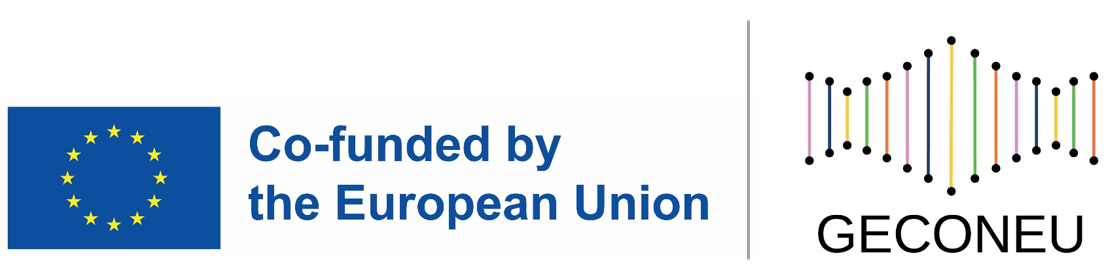 https://www.alz.org/alzheimers-dementia/what-is-dementia/types-of-dementia/dementia-with-lewy-bodies
[Speaker Notes: Arbitraire grens!!]
Frontotemporal lobar degeneration (FTLD)
Brain cells damage in frontal and temporal lobe of the brain leads to loss of function in these areas
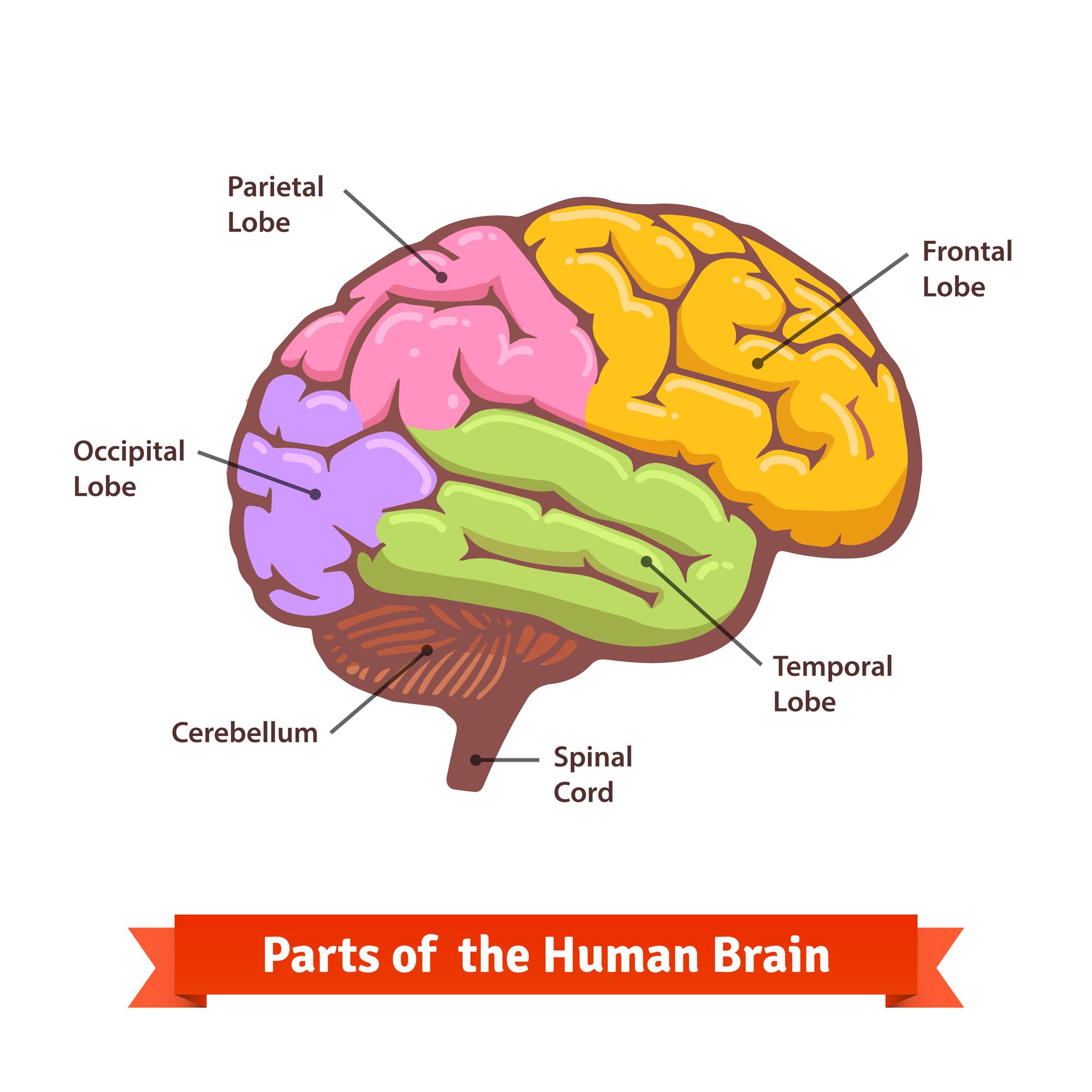 Accumulation of tau protein and TDP-43
SYMPTOMS
Language problems
Personality and behavioral changes
Cognitive deficits regarding attention, planning and organization
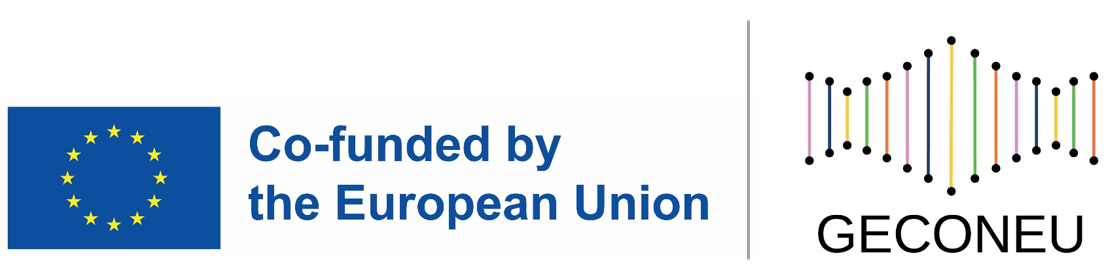 https://www.nia.nih.gov/research/alzheimers-dementia-outreach-recruitment-engagement-resources/frontotemporal-disorders
Frontotemporal lobar degeneration (FTLD)
Three subtypes of FTLD
Primary progressive aphasia (PPA)
Affected language ability (speaking, reading, writing and comprehension)
Before people turn 65y
Semantic variant: no longer able to understand or say words in a sentence
Nonfluent/agrammatic variant: no longer using linking words (from, to, such as, …)
Logopenic variant: no longer finding the right words, hesitation
Motor variant
Amyotrophic lateral sclerosis (ALS): muscle weakness or wasting
Corticobasal syndrome: uncoordinated or stiff arms
Progressive supranuclear palsy (PSP): Parkinsonism, but tremor less common and earlier language disability
Behavioral variant Frontotemporal Dementia (bvFTD)
Changes in personality and behavior
Usually people aged 50-60y
Brain damage in areas responsible for conduct, judgment, empathy and foresight
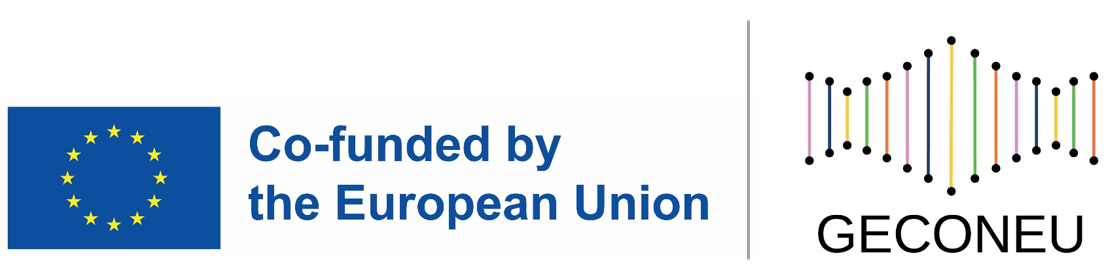 https://www.nia.nih.gov/research/alzheimers-dementia-outreach-recruitment-engagement-resources/frontotemporal-disorders
Huntington’s disease (HD)
HD is a rare monogenic neurodegenerative disease
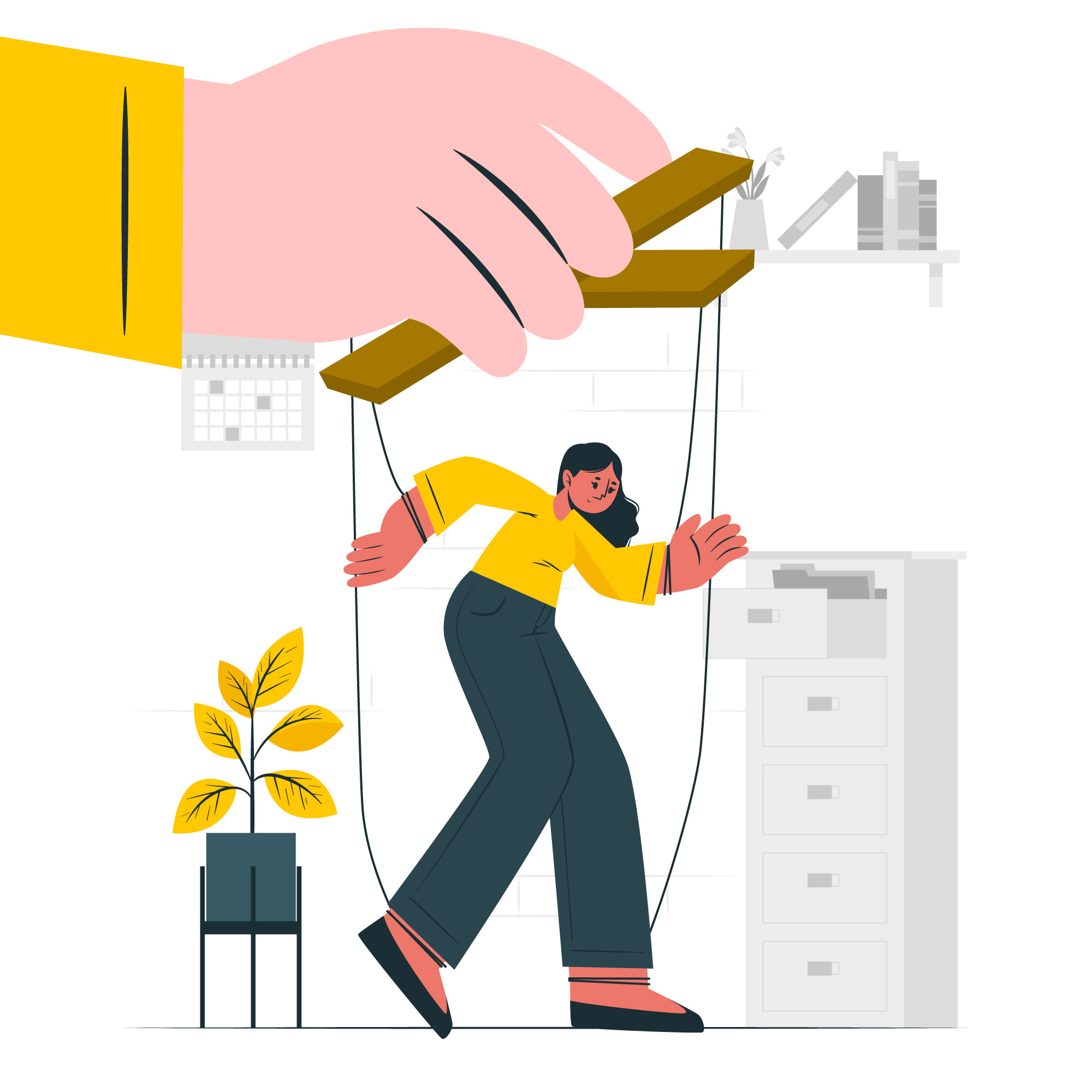 A genetic mutation leads to abnormal protein “huntingtin”, which causes HD
The role of huntingtin is not yet understood
SYMPTOMS
Uncontrolled movement 
Decline in thinking and reasoning
Depression, anxiety, anger, irritability
Obsessive compulsive behavior
Symptoms develop between 30 and 50 years old
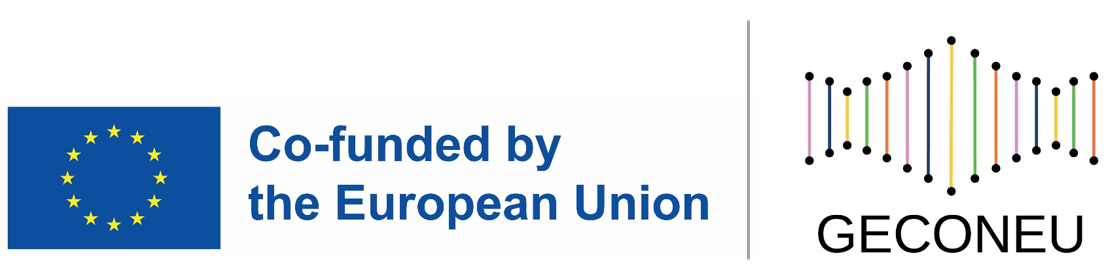 https://www.alz.org/alzheimers-dementia/what-is-dementia/types-of-dementia/huntington-s-disease
Huntington’s disease (HD)
Important considerations regarding HD
FAMILY PLANNING: available reproductive options to help people make an informed decision
Deciding to get tested
Not having children
Adoption
Natural conception
Sperm or egg donation / surrogate mother
Preimplantation genetic diagnosis
Prenatal diagnosis

The final decision may be difficult and may be influenced by personal beliefs and opinions of loved ones. 

Appropriate counseling is of vital importance!
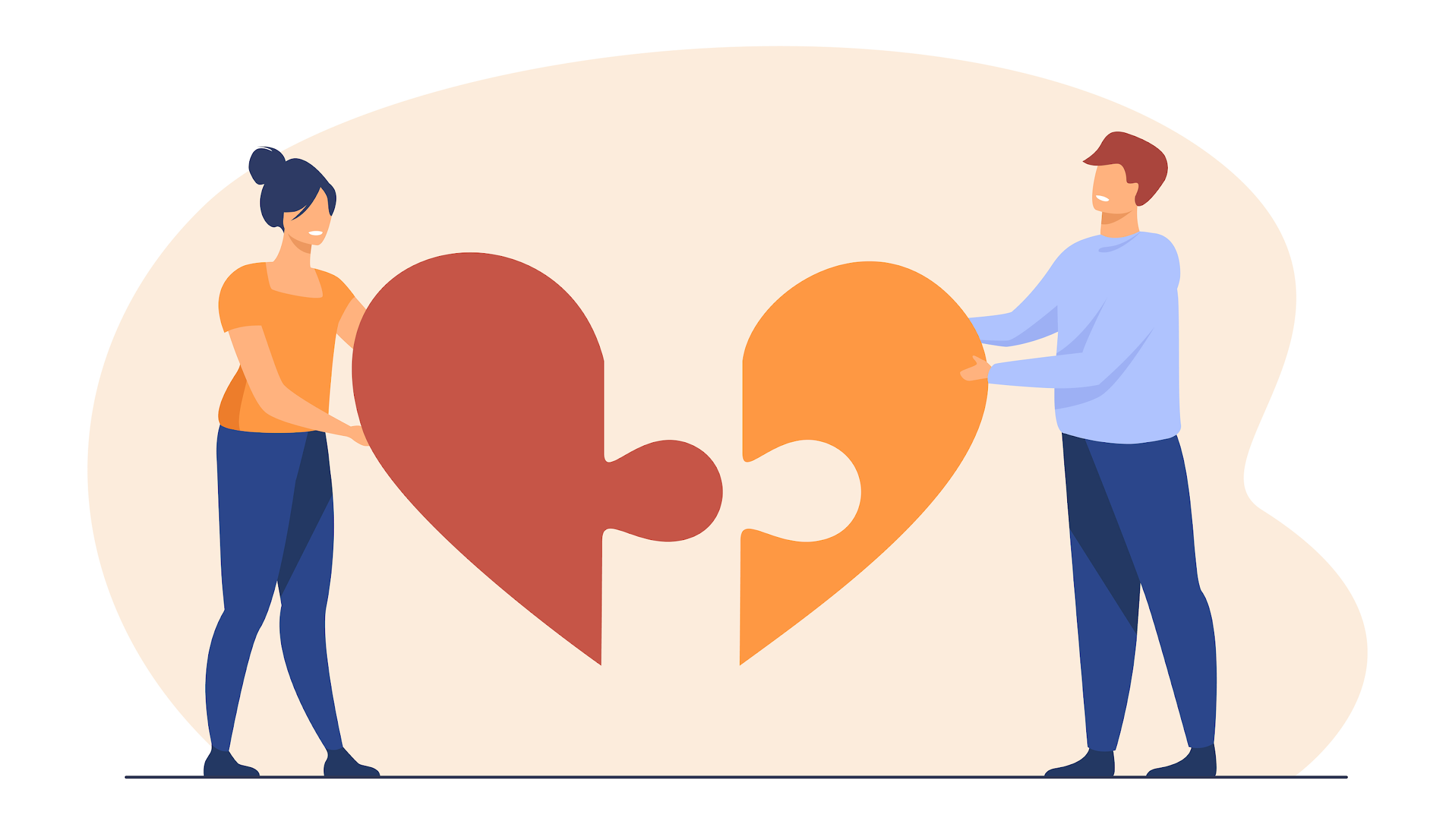 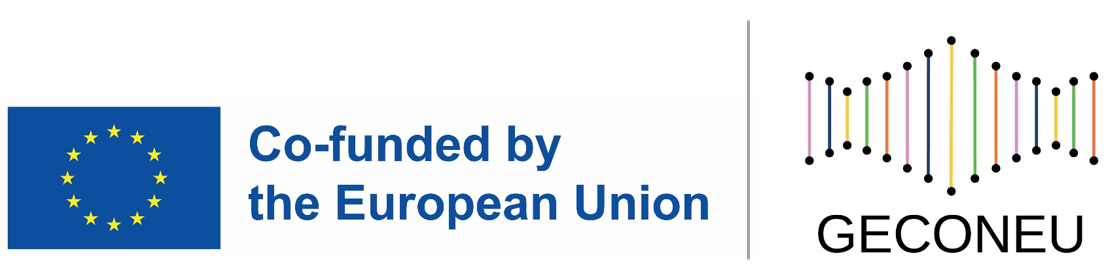 https://hopes.stanford.edu/family-planning/
Creutzfeldt-Jakob Disease (CJD)
The most common form of a group of diseases called “prion diseases”
Prion diseases occur when a “prion protein” 
Starts folding in an abnormal 3D shape (abnormal quaternary structure)
“Infects” other prion proteins in having the same abnormal structure🡺 The process behind this is still not clear
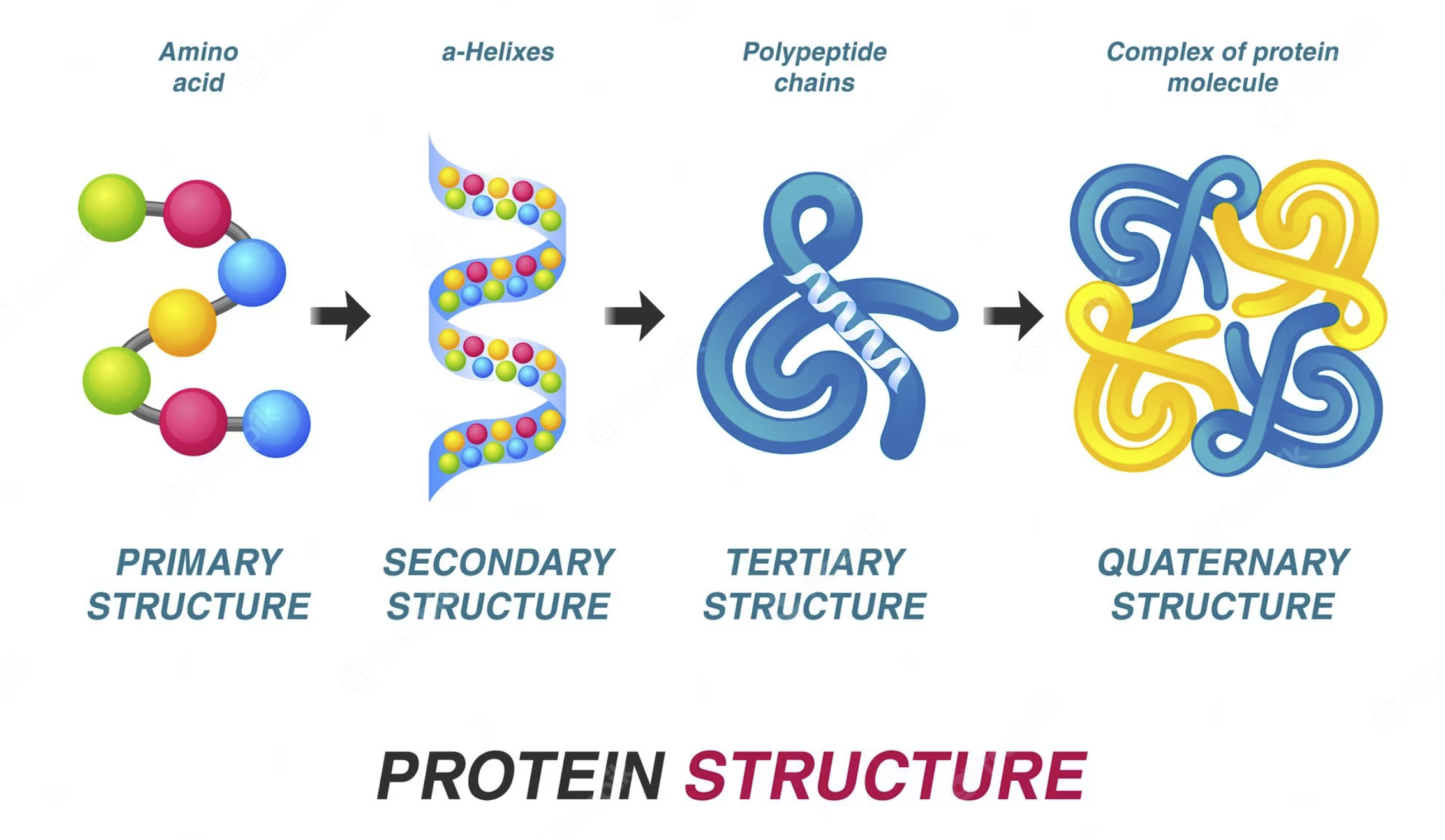 SYMPTOMS PROGRESS RAPIDLY
Depression
Agitation, apathy, mood swings
Rapidly worsening confusion
Disorientation
Problems with thinking, memory, planning and judgement
Muscle stiffness, difficulty walking
Vision problems
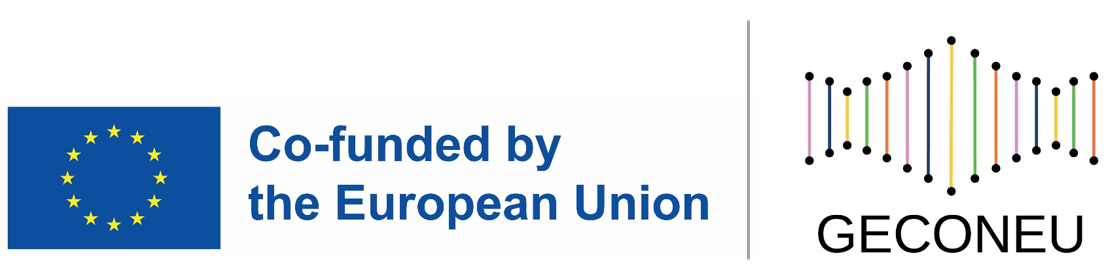 https://www.alz.org/alzheimers-dementia/what-is-dementia/types-of-dementia/creutzfeldt-jakob-disease
2
CHAPTER
Genetics of neurodegenerative diseases
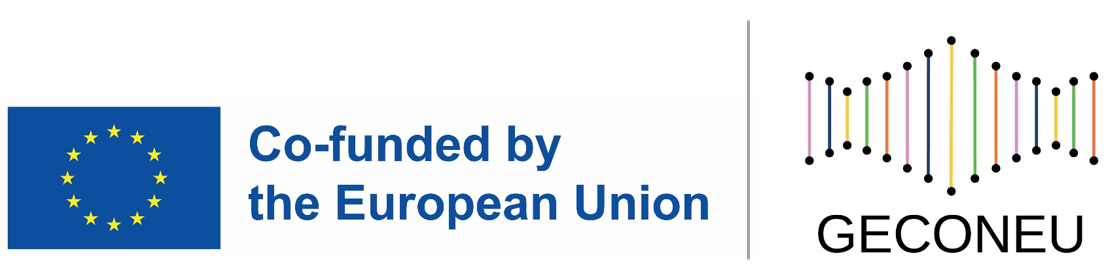 Inheritance patterns
Monogenic inheritance = Deterministic genes

Directly causes a disease and when one inherits the gene mutation, one will develop the disease
Heterogeneous inheritance = Risk genes

Increases the chance of developing the disease
Autosomal recessive

Abnormal genes from both parents can cause the disease
Autosomal dominant

Abnormal gene from one parent can cause the disease
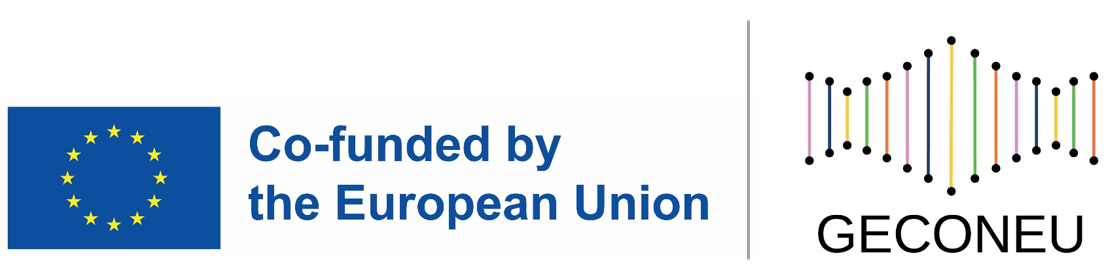 Alzheimer’s disease (AD)
Genetics of AD
Risk genes increase the chance of developing AD
“Sporadic” or “Late-onset” AD
APOE- ε4🡺 40-65% of people with AD have one or two copies of APOE- ε4

Deterministic genes directly cause a disease and when one inherits the gene mutation, one will develop AD
“Familial” or “Early-onset” AD
Symptoms tend to develop before age of 65
APP1, PSEN1, PSEN2🡺 1% of AD cases is caused by a genetic mutation in one of these three genes
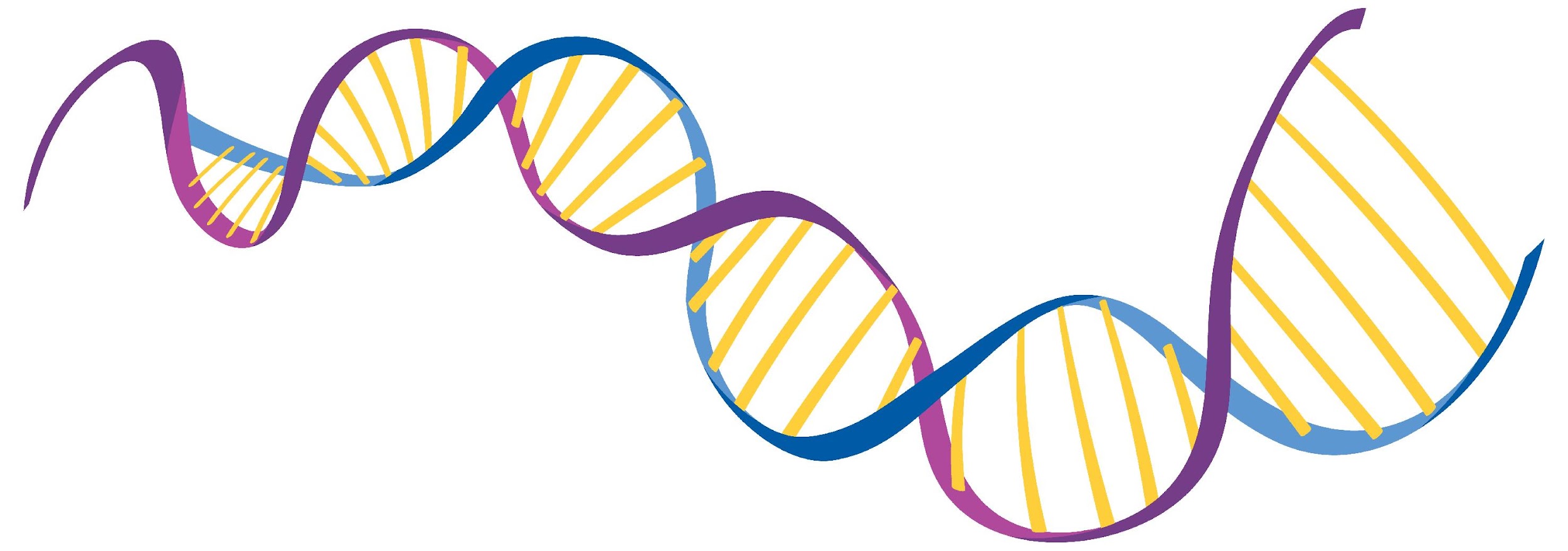 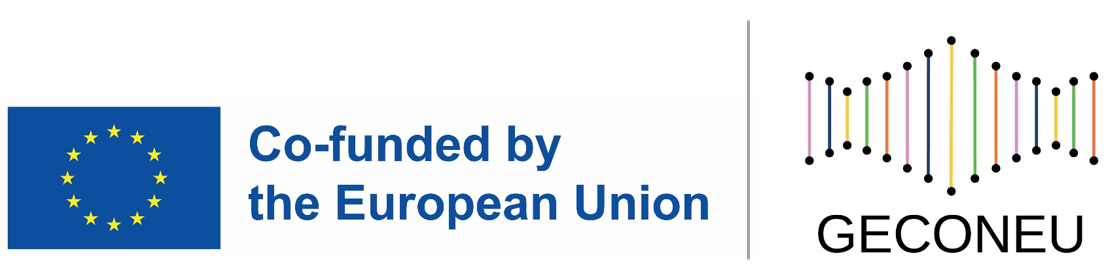 Alzheimer’s association 2023: https://doi.org/10.1002/alz.13016
Vascular dementia (VaD)
Genetics of VaD
Risk genes: increase the chance of developing VaD
Research is still ongoing


Deterministic genes: directly cause a disease and when one inherits the gene mutation, one will develop VaD
“Familial” VaD: cerebral autosomal dominant arteriopathy with subcortical infarcts and leukoencephalopathy (CADASIL)
Symptoms tend to develop earlier than VaD, age of diagnosis at 50 years old
NOTCH3 gene
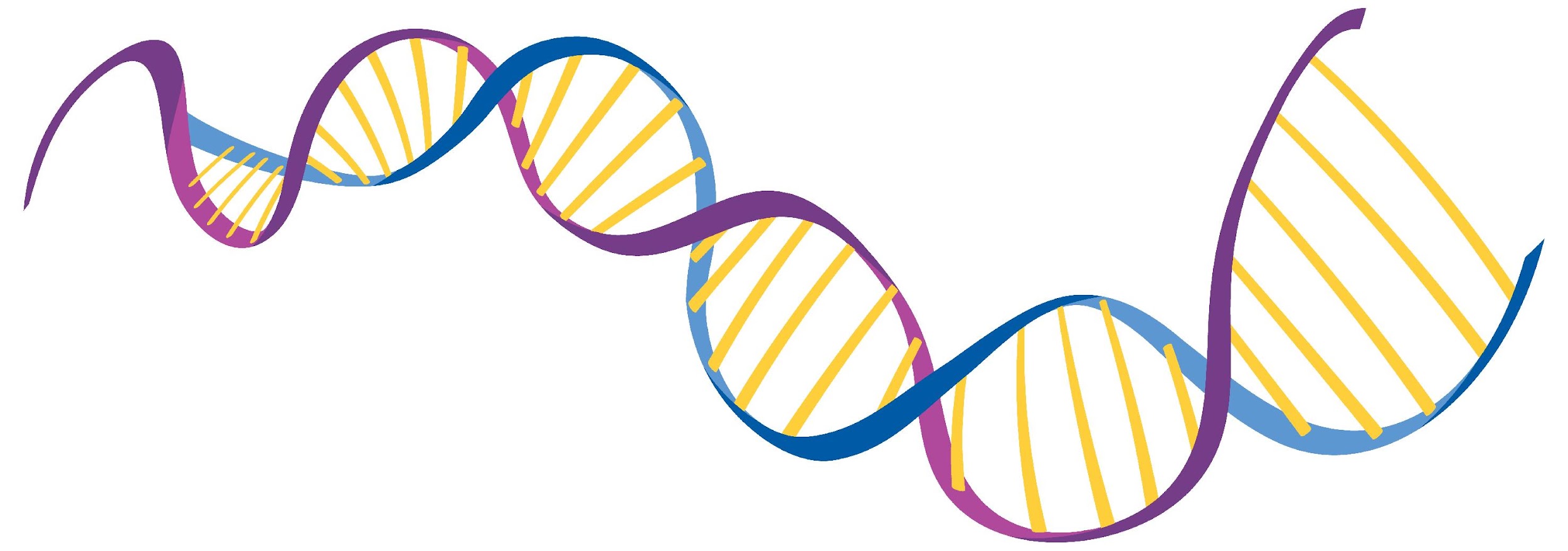 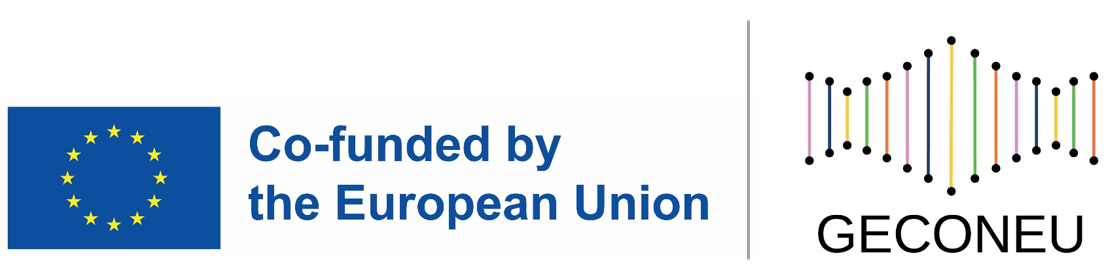 Ikram et al., 2017
Parkinson’s disease (PD)Dementia with Lewy Bodies (DLB)
Genetics of PD dementia
Risk genes: increase the chance of developing PD
GBA

Deterministic genes: directly cause a disease and when one inherits the gene mutation, one will develop PD
Majority of PD is sporadic🡺 Only 10% of patients report family history
Autosomal dominant:SNCA (PARK1/PARK4)LRRK2 (PARK8)VPS35 (PARK17)
Autosomal recessive:PRKN (PARK2)PINK1 (PARK6)DJ-1 (PARK7)ATP13A1 (PARK9)
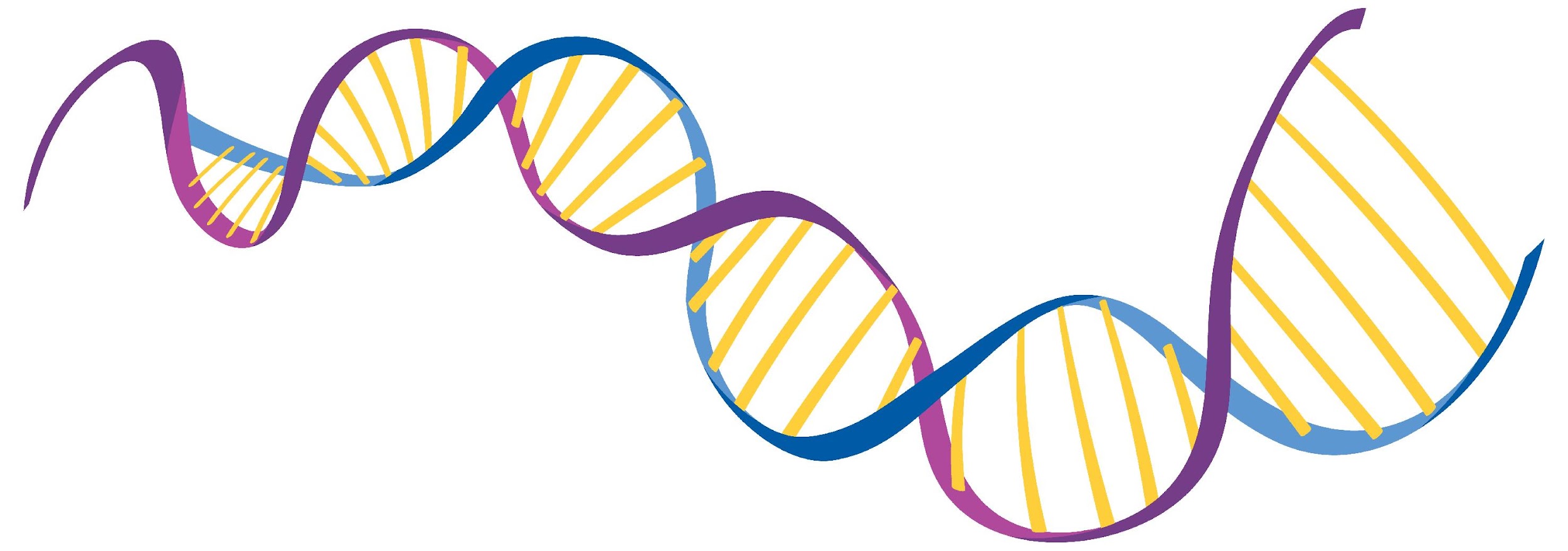 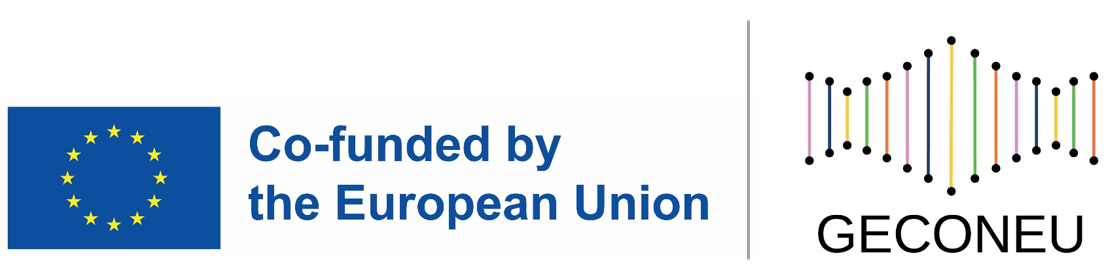 Klein & Westenberger. 2012
Parkinson’s disease (PD)Dementia with Lewy Bodies (DLB)
Genetics of DLB
Risk genes: increase the chance of developing DLB
DLB shares overlap with AD and PD genes
SNCA, GBA, APOE


Deterministic genes: directly cause a disease and when one inherits the gene mutation, one will develop DLB
Research is ongoing
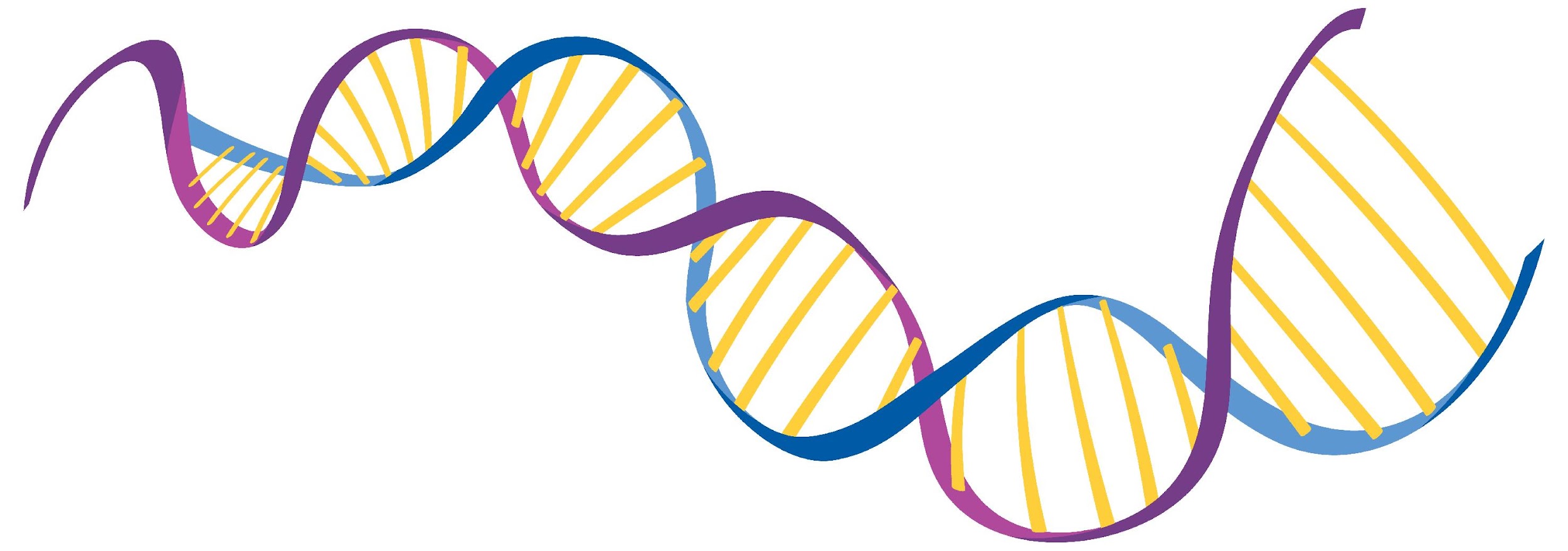 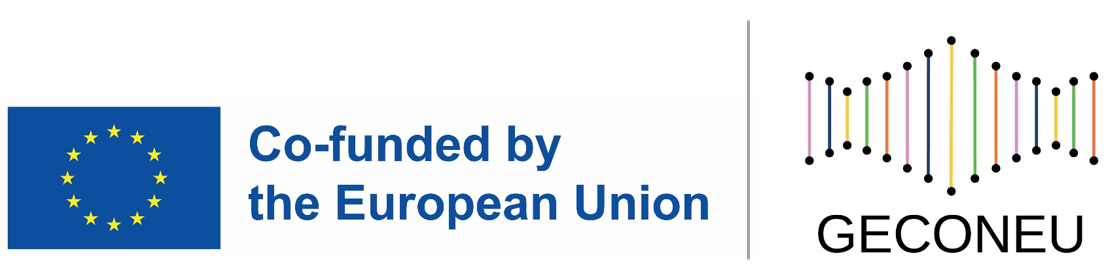 Orme, Guerreiro, & Bras. 2018
Frontotemporal lobar degeneration (FTLD)
Genetics of FTLD
Risk genes: increase the chance of developing FTLD
Research ongoing



Deterministic genes: directly cause a disease and when one inherits the gene mutation, one will develop FTLD
Tau (MAPT), GRN, C9ORF72 
C9ORF72 🡺 ALS
VCP, CHMP2B 🡺 rare variants FTLD
TARDBP & FUS 🡺 ALS
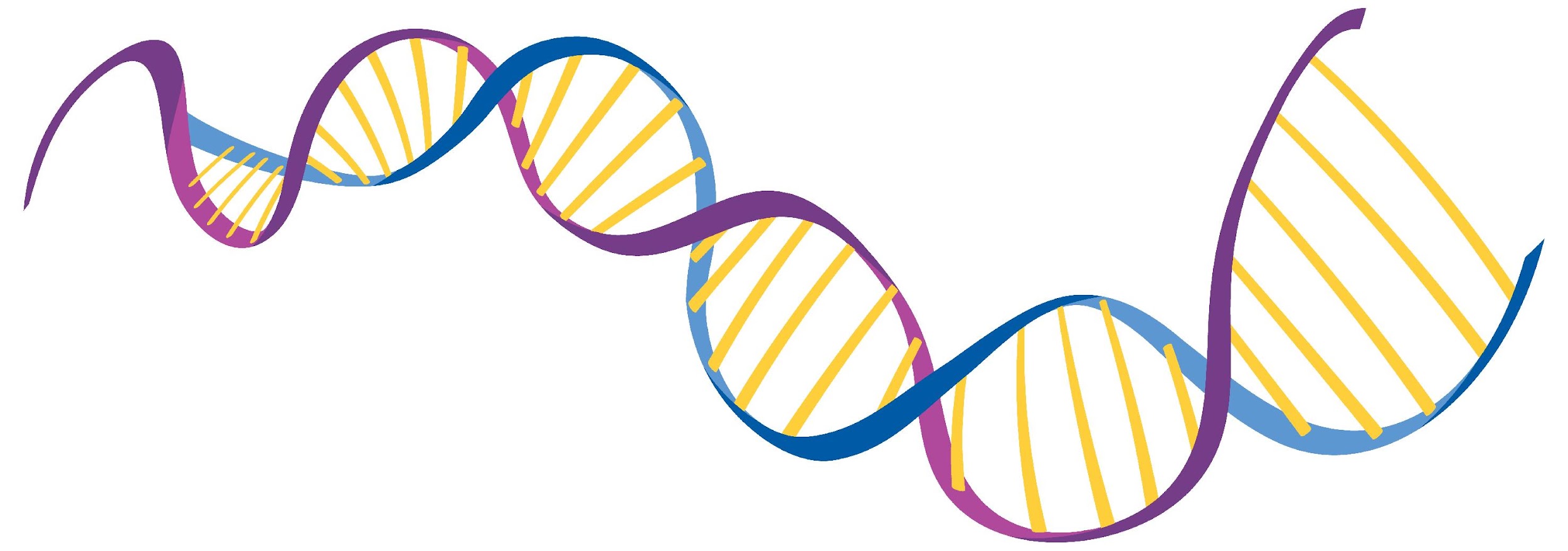 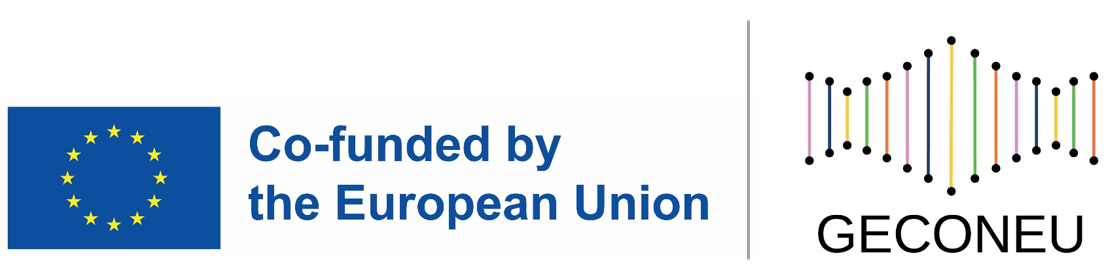 https://www.nia.nih.gov/research/alzheimers-dementia-outreach-recruitment-engagement-resources/frontotemporal-disorders
Huntington disease (HD)
Genetics of HD
Risk genes: increase the chance of developing HD
Not applicable


Deterministic genes: directly cause a disease and when one inherits the gene mutation, one will develop HD
CAG repeat on chromosome 4🡺 Normal number of repeats at 17 – 20 (normal huntingtin protein)🡺 People with HD have 40 or more repeats (abnormal huntingtin protein)🡺 The longer the repeat, the earlier symptoms will first present themselves
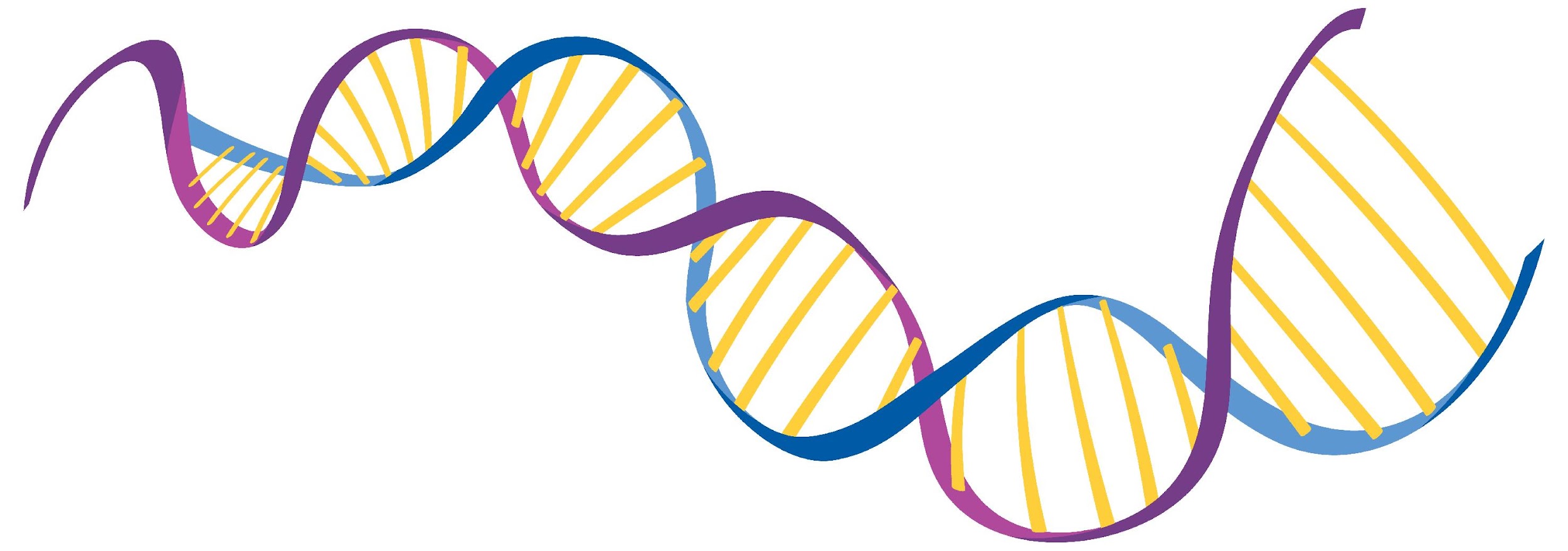 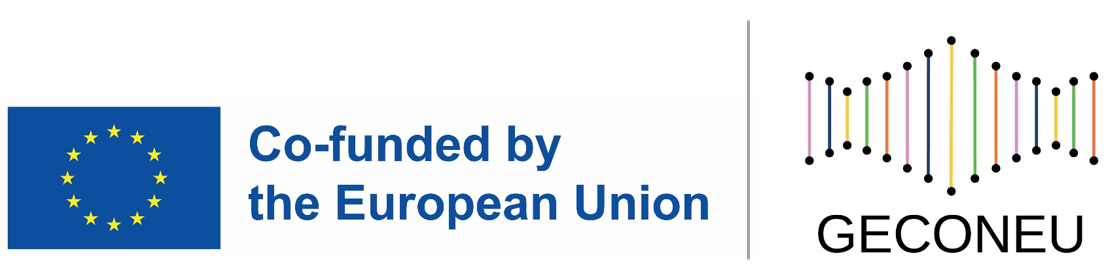 McColgan & Tabrizi. 2018
Creutzfeldt Jakob Disease (CJD)
Genetics of CJD
Risk genes: increase the chance of developing CJD
PRNP polymorphisms codon 129 and 219, STX6F and GAL3ST1🡺 Homozygosity at codon 129: “Sporadic” CJD (85%)🡺 Heterozygosity at codon 219: “Acquired” CJD (1%)

Deterministic genes: directly cause a disease and when one inherits the gene mutation, one will develop CJD
PRNP mutation: E200K🡺 “Genetic” CJD (10-15%)
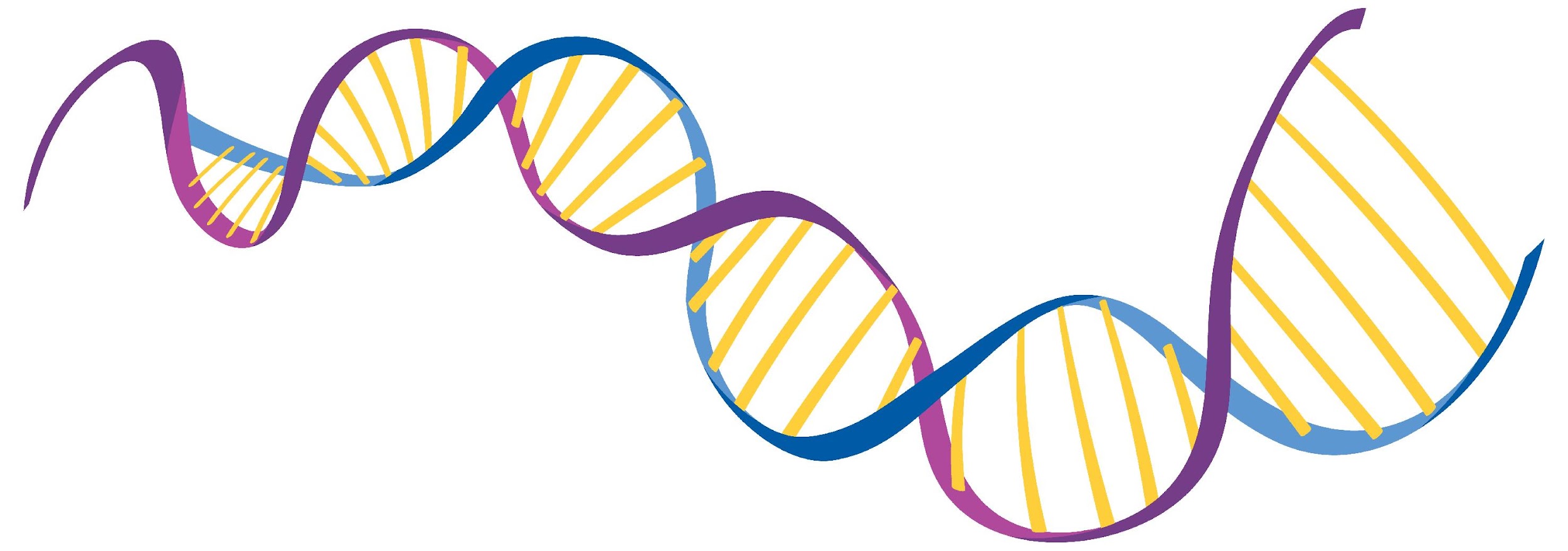 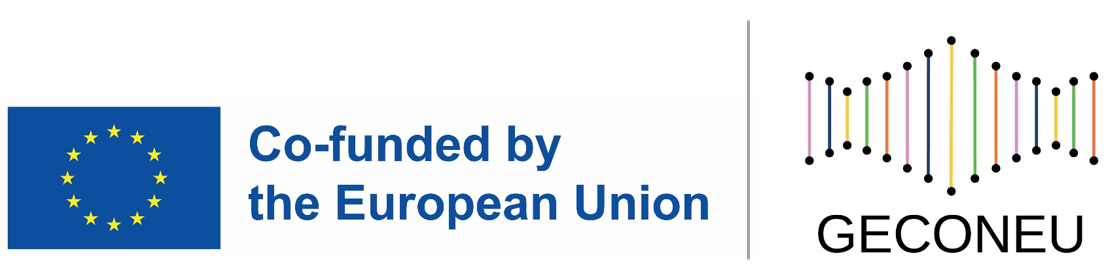 Appleby et al., 2022
3
CHAPTER
Genetic testing for neurodegenerative diseases
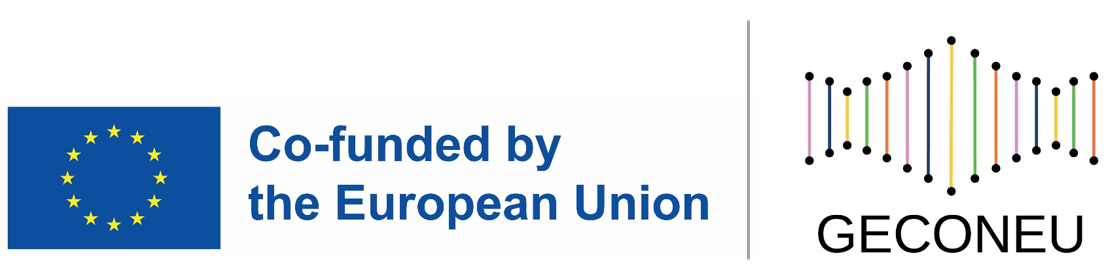 Genetic screening
Evaluate an individual’s risk of developing a genetic condition, usually in people who do not have signs or symptoms of a disorder.

Estimate whether an individual’s risk of having a certain condition is increased (positive result) compared with the risk in other people of a similar population.

Possibility of false positives or false negatives!

Having a positive result does not mean the individual has the condition. These tests do not give a conclusive answer but can help guide the next steps such as deciding whether additional diagnostic testing is needed.

Examples: noninvasive prenatal testing (NIPT)
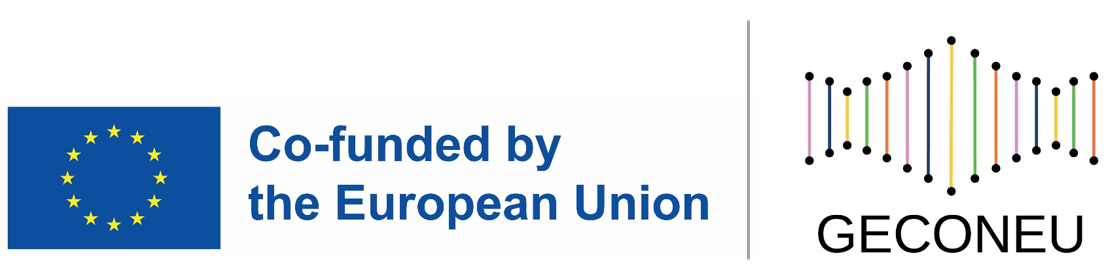 https://medlineplus.gov/genetics/understanding/testing/differenttests/
Diagnostic testing
Used to confirm or rule out a certain suspected diagnosis based on physical signs and symptoms.

Can be performed before birth or at any time during a person’s life, but is not available for all genes or genetic conditions

Can also provide insight on person’s chance of developing or passing on said disease.

The results of this test can heavily influence a person’s choice about health care and the management of the disorder

Examples: molecular gene tests, chromosomal tests
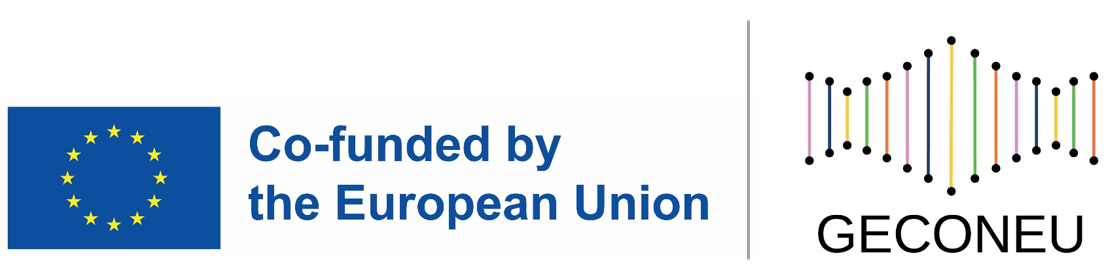 https://medlineplus.gov/genetics/understanding/testing/differenttests/
Predictive and Presymptomatic testing
Used to detect genetic mutations associated with diseases that often appear at older age and can be helpful for those who have affected family members but do not show any symptoms (yet) themselves.


Predictive: Can identify genetic mutations that increase a person’s risk of developing a certain disease (risk genes)

Example: APOE gene AD

Presymptomatic: Can find out whether a person will develop a genetic disease before any signs of symptoms appear (deterministic genes).

Example: PSEN1 gene AD
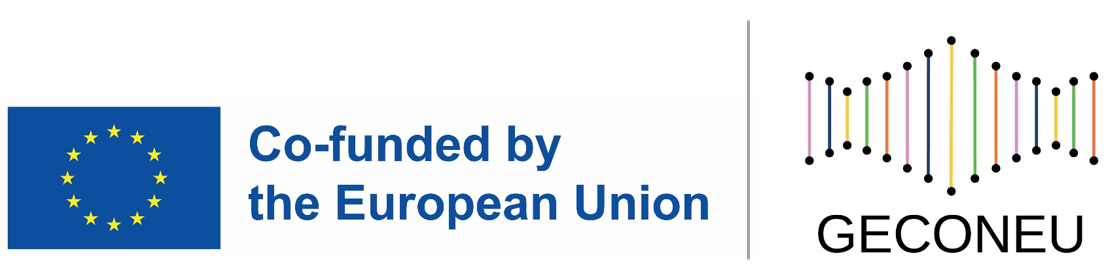 https://medlineplus.gov/genetics/understanding/testing/uses/
Susceptibility testing
A type of genetic test that uses methods, such as polygenic risk scores (PRS), to estimate the relative genetic susceptibility of someone to develop a certain disease.

PRS can identify persons at-risk and estimate their risk for developing a certain disease by considering effects of genome-wide common variants.

Difficult to interpret results for complex diseases (such as neurodegenerative diseases, including AD and PD)


Susceptibility testing is mostly probabilistic! 

Their accuracy is not yet sufficient for routine clinical practice.
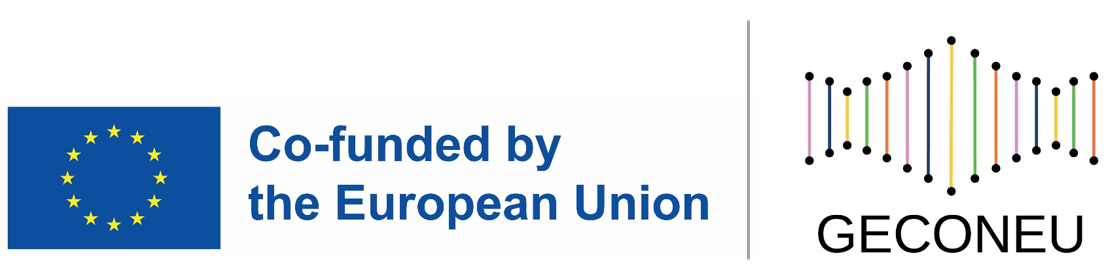 De Lara et al., 2019
Pharmacogenetic testing
Is not the same as genetic testing, but rather a type of precision medicine, that provides information about your genes to help your health care provider choose the medicine and dosage that are the “best fit” for you.

These tests use a sample of your saliva, blood or cells swabbed from your cheek.

The results will describe gene variants that can show how a certain medicine is likely to affect you. 


The results  cannot diagnose or disclose what risk you may pose to develop a certain disease.
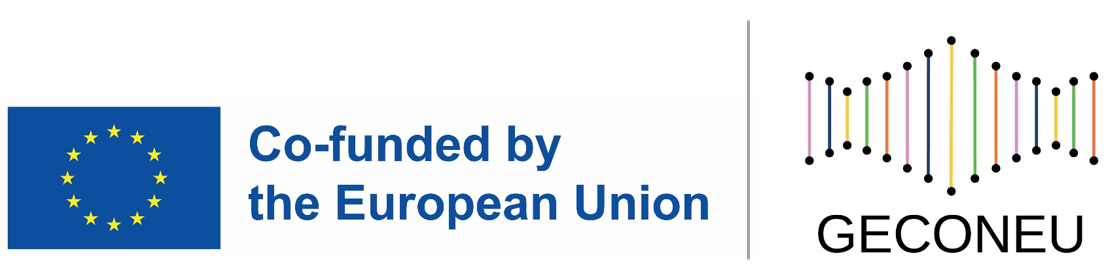 https://medlineplus.gov/lab-tests/pharmacogenetic-tests/
Carrier testing
Test to see if someone “carries” a genetic mutation associated with a certain disease or trait

In case of recessively inherited diseases

The test can provide information for couples in context of family planning
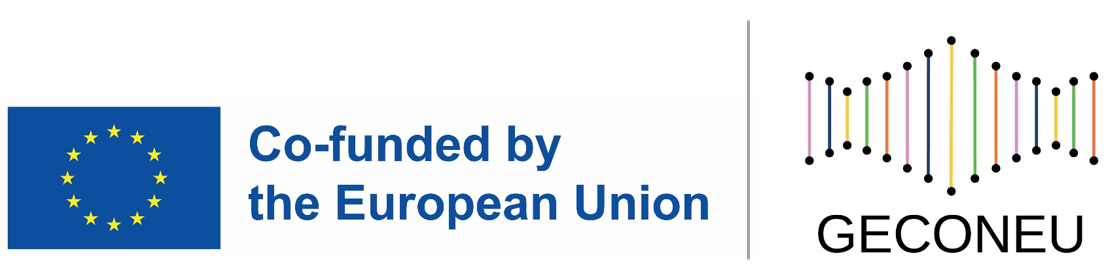 https://www.genome.gov/genetics-glossary/Carrier-Screening
4
CHAPTER
Technologies for 
genetic testing
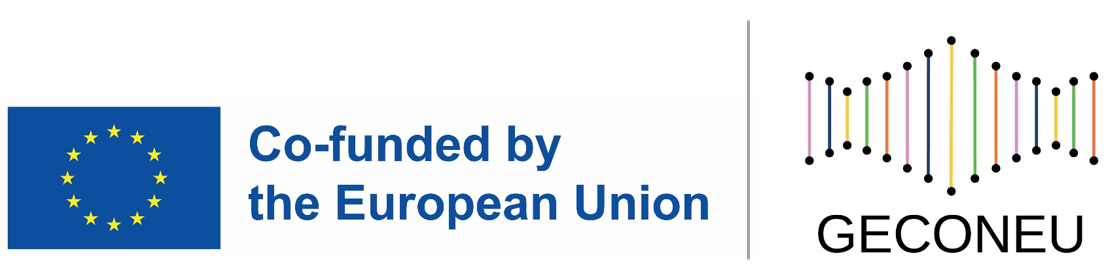 Three major types
CytogeneticTo examine whole chromosomes

BiochemicalTo measure protein produced by genes

MolecularTo look for small DNA mutations
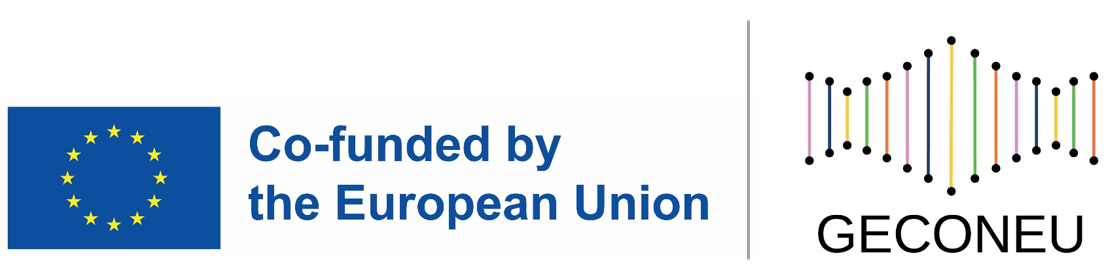 https://www.ncbi.nlm.nih.gov/books/NBK115555/#ch2.I24_Types_of_Genetic_Testing
Cytogenetic testing
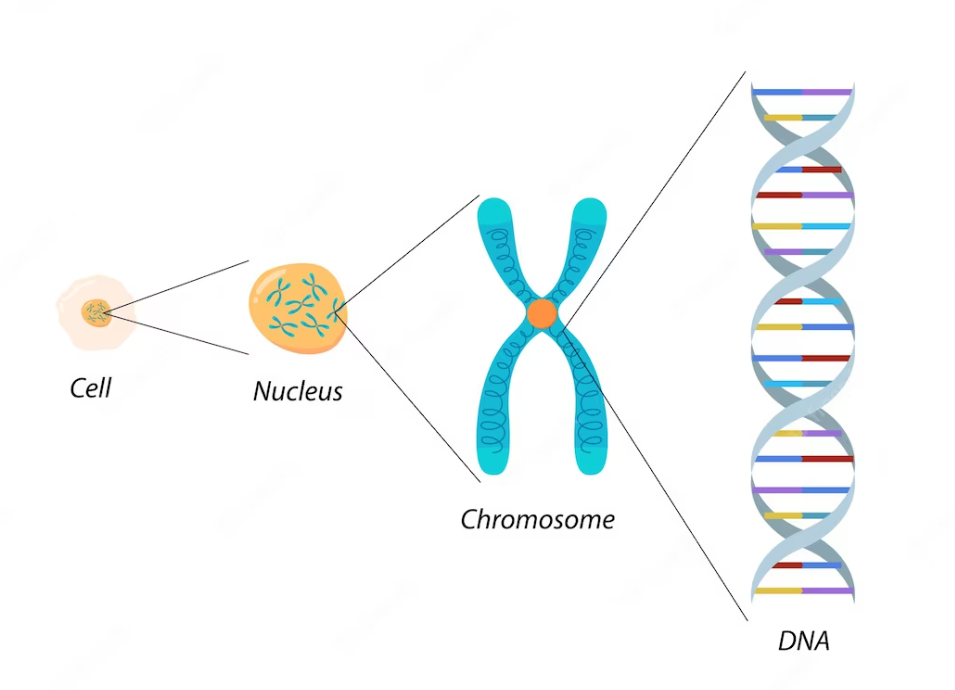 Chromosomes of a human cell can be analyzed under a microscope. 

White blood cells (T lymphocytes)

Fixation, spreading and staining allows for visualization of distinct bands on each chromosome

Fluorescent in situ hybridization (FISH)
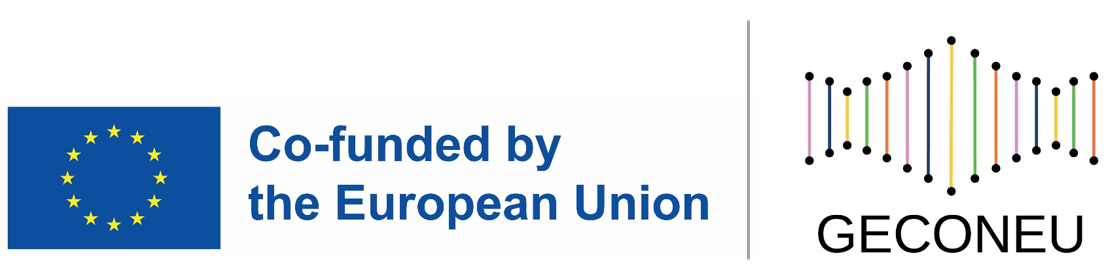 https://www.ncbi.nlm.nih.gov/books/NBK115548/
Biochemical testing
Different types of protein and possible malfunction due to genetic mutation. 
Test can measure 
Protein activity: enzymes
Indirect measurement of protein activity: Level of metabolites
Protein structure: Size / quantity of protein
Malfunctions can include:
None / too much / too little protein
Misfolded / incorrectly modified / incorrectly assembled protein
Altered active site or other critical region for biochemical reactions

High performance liquid chromatography (HPLC)Gas chromatography / mass spectrometry (GC/MS)
Tandem mass spectrometry (MS/MS)
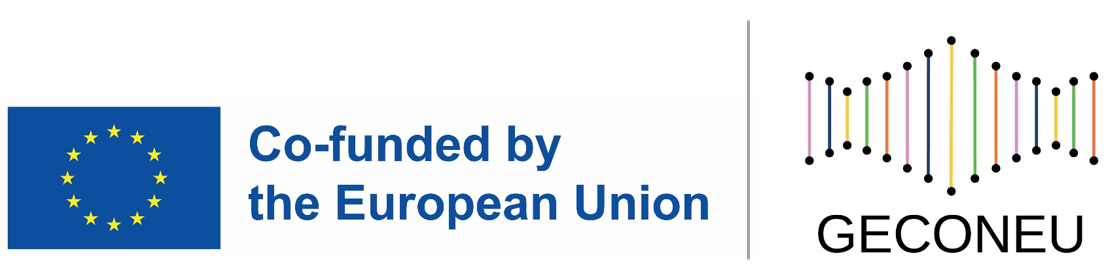 https://www.ncbi.nlm.nih.gov/books/NBK115548/
Molecular testing
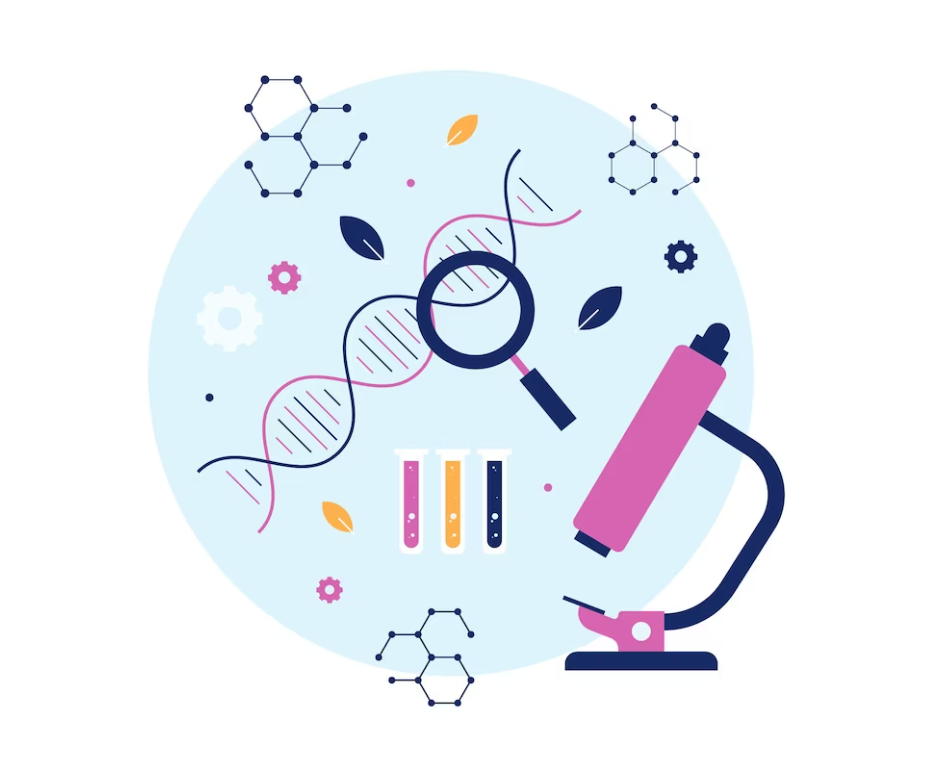 DNA analysis when gene sequence is known and may contain small DNA mutations

Any tissue sample, only requires small amount of sample

Methodologies
Polymerase chain reaction (PCR) assay
Comparative genomic hybridization (CGH) or chromosomal microarray analysis (CMA)
DNA microarray analysis
Protein microarray analysis
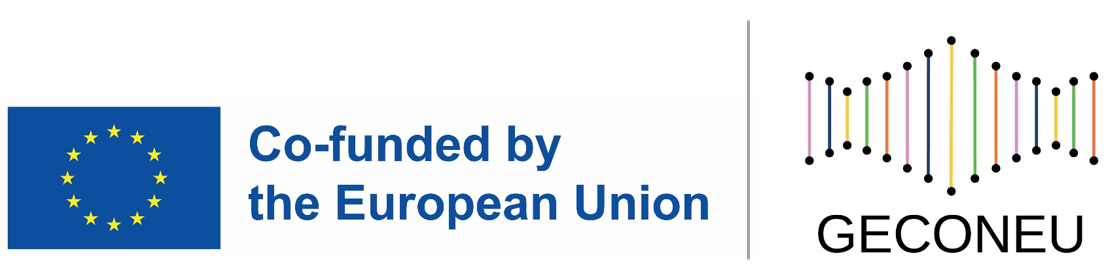 https://www.ncbi.nlm.nih.gov/books/NBK115548/
Check your understanding!
Check your understanding!
Vascular dementia is the most common cause of dementia.
True
False

Huntington’s disease has no risk genes.
True
False

Predictive testing can determine whether a person will develop a genetic disorder before any signs of symptoms appear based on deterministic genes
True
False
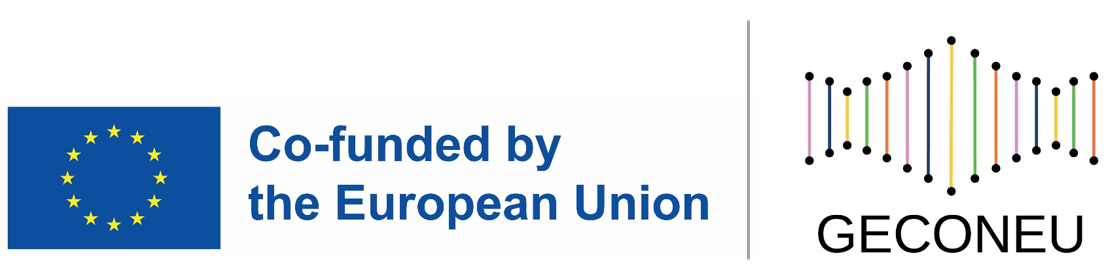 [Speaker Notes: False
True
False
False
True]
Check your understanding!
PSEN1 is a deterministic gene for FTLD
True
False


Having a positive result at genetic screening does not mean the individual has the condition.
True
False
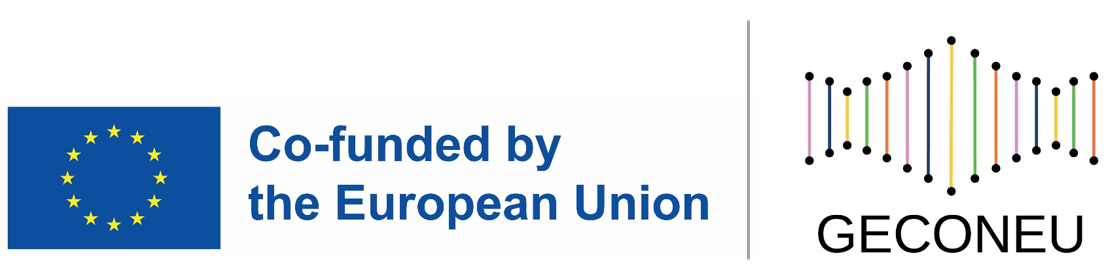 [Speaker Notes: False
True
False
False
True]
Check your understanding!
Homozygosity means that ...
There are two different copies / alleles of a gene
There are no copies / alleles of a gene
There are three copies / alleles of a gene
There are two exact copies / alleles of a gene
None of the above

Huntington's disease (HD) is the only neurodegenerative disease characterized by ...
Abnormal protein formation or deposition
Monogenic and fully penetrant inheritance of one genetic mutation and no risk genes
Deterministic genes and risk genes
Cognitive problems
None of the above
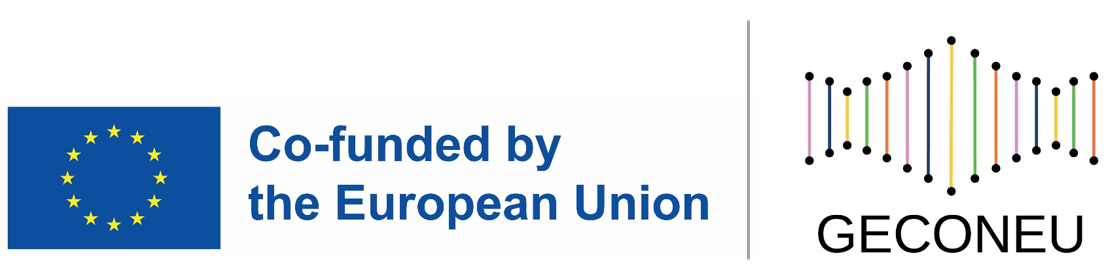 Check your understanding!
Susceptibility testing ....
Estimates the relative risk for developing a disease
Is based on GWAS results
Uses polygenic risk scores (PRS) as a tool
Is not yet implemented in the clinical routine due to hard to interpret results in complex diseases
All of the above

Alzheimer's disease (AD) and other causes of dementia have 15 modifiable risk factors. These include:
Lower education, hearing loss, obesity, smoking and social isolation
Higher education, hearing loss, smoking, social isolation and physical inactivity
Smoking, social isolation, being female, depression and exposure to air pollution
Not smoking, lack of sleep, unhealthy diet, depression and social isolation
Lack of sleep, unhealthy diet, depression, hearing loss and getting older
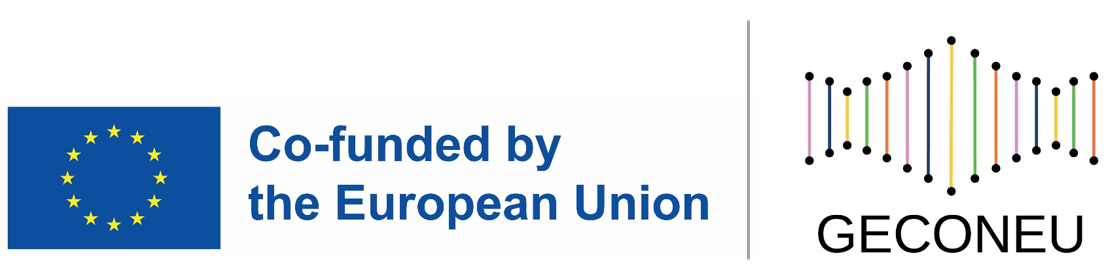 Check your understanding!
Polymerase chain reaction (PCR) assay is a technique used for
Cytogenetic testing: chromosomes
Biochemical testing: proteins
Molecular testing: DNA
All of the above
None of the above
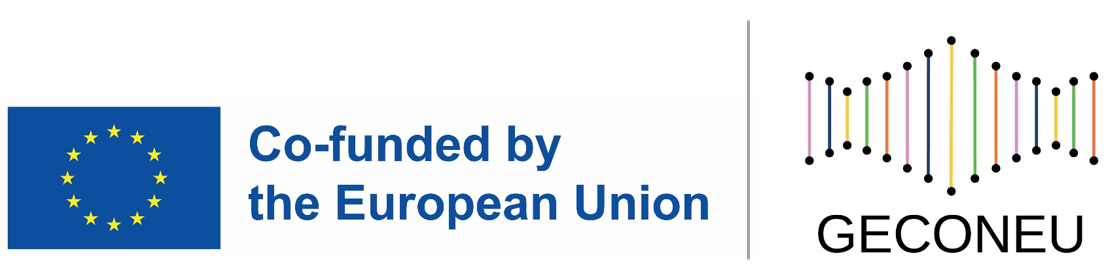 Lesson overviewWhat’s next?
Lesson Overview – What’s next?
You are familiar with the most common inheritable neurodegenerative diseases, their clinical presentation and genetic predisposition. 
You know the difference between deterministic and risk genes.
You know which genetic testing modality is appropriate for a certain setting.
You are up to date with the latest technologies for genetic testing.


The next lesson will cover ethical aspects of genetic counseling (GC). This will provide knowledge on ethical principles for healthcare practice, components of informed consent, genetic law and guidelines. More specifically, it will cover:

Legal background
Ethical frameworks / recommendations
     🡺 With a focus on consent and date / sample sharing in international contexts
Effective implementation of GC
     🡺 Including all General Data Protection Regulations (GDPR).
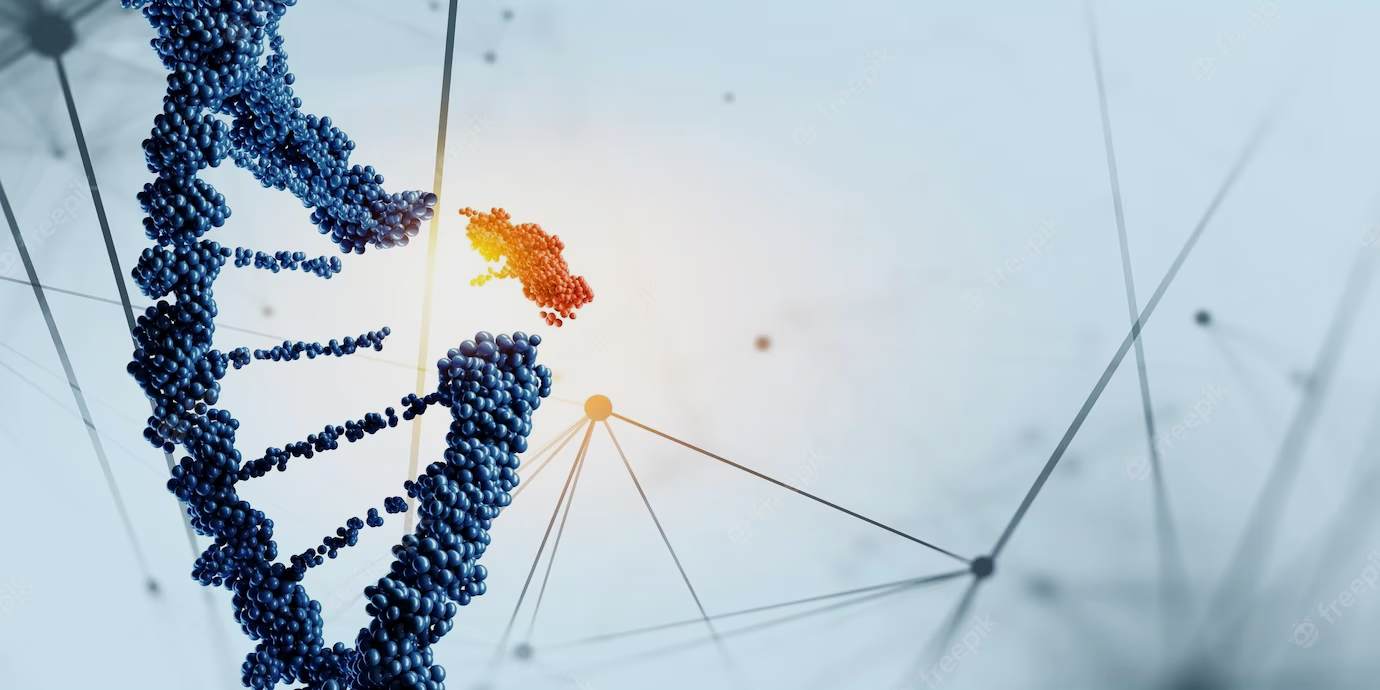 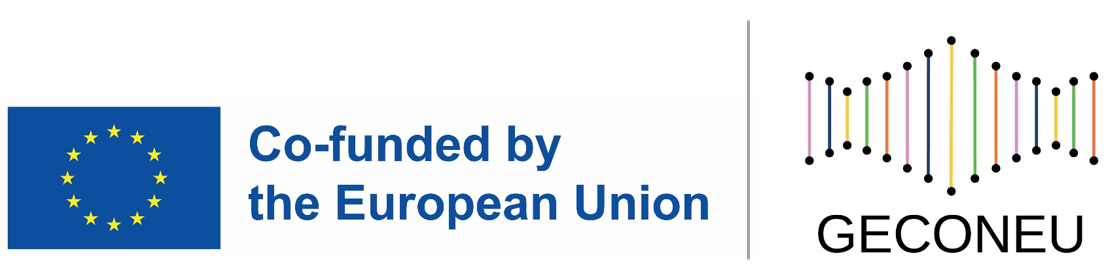 References
Additional resources
References
2023 Alzheimer’s disease facts and figures. (2023) Alzheimers & Dementia, 19(4), 1598-1695. https://doi.org/10.1002/alz.13016 
Livingston, G., Huntley, J. M., Sommerlad, A., Ames, D., Ballard, C., Banerjee, S., Brayne, C., Burns, A., Cohen-Mansfield, J., Cooper, C., Costafreda, S. G., Dias, A., Fox, N. C., Gitlin, L. N., Howard, R., Kales, H. C., Kivimäki, M., Larson, E. B., Ogunniyi, A., . . . Mukadam, N. (2020). Dementia prevention, intervention, and care: 2020 report of the Lancet Commission. The Lancet, 396(10248), 413–446. https://doi.org/10.1016/s0140-6736(20)30367-6
Ma’u, E., Cullum, S., Cheung, G., Livingston, G., & Mukadam, N. (2021). Differences in the potential for dementia prevention between major ethnic groups within one country: A cross sectional analysis of population attributable fraction of potentially modifiable risk factors in New Zealand. The Lancet Regional Health - Western Pacific, 13, 100191. https://doi.org/10.1016/j.lanwpc.2021.100191
Ikram, M. A., Worrall, B. B., Manso-Calderón, R., Jia, J., Schmidt, H., Middleton, L. T., Nacmias, B., Siddiqi, S., & Adams, H. H. (2017). Genetics of vascular dementia – review from the ICVD working group. BMC Medicine, 15(1). https://doi.org/10.1186/s12916-017-0813-9
Orme, T., Guerreiro, R., & Bras, J. (2018). The Genetics of Dementia with Lewy Bodies: Current Understanding and Future Directions. Current Neurology and Neuroscience Reports. https://doi.org/10.1007/s11910-018-0874-y
Klein, C., & Westenberger, A. (2012). Genetics of Parkinson’s Disease. Cold Spring Harbor Perspectives in Medicine. https://doi.org/10.1101/cshperspect.a008888
Frontotemporal Disorders Information for Patients, Families, and Caregivers. (2019, January 14). National Institute on Aging. https://www.nia.nih.gov/research/alzheimers-dementia-outreach-recruitment-engagement-resources/frontotemporal-disorders
McColgan, P., & Tabrizi, S. J. (2018). Huntington’s disease: a clinical review. European Journal of Neurology, 25(1), 24–34. https://doi.org/10.1111/ene.13413
Appleby, B. S., Shetty, S., & Elkasaby, M. (2022). Genetic aspects of human prion diseases. Frontiers in Neurology, 13. https://doi.org/10.3389/fneur.2022.1003056
De Lara, A. M., Soto-Gómez, L., Núñez-Acosta, E., Saruwatari-Zavala, G., & Rentería, M. E. (2019). Ethical issues in susceptibility genetic testing for late-onset neurodegenerative diseases. American Journal of Medical Genetics - Neuropsychiatric Genetics, 180(8), 609–621. https://doi.org/10.1002/ajmg.b.32699
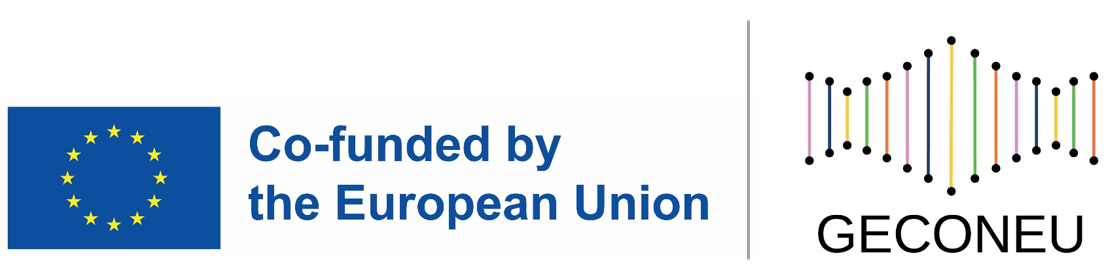 Additional Resources
Websites:
Alzheimer’s Association: https://www.alz.org/ 

Medline Genetics: https://medlineplus.gov/genetics/ 

NIH – Understanding Genetics: https://www.ncbi.nlm.nih.gov/books/NBK115563/

National Human Genome Research Institute: https://www.genome.gov/
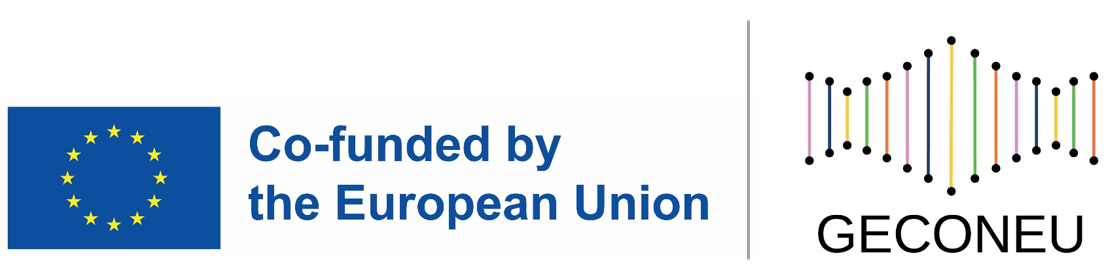 Thank you
Visit our website

http://www.genecounsel.eu/
This project has been funded with support from the European Commission. This presentation reflects the views only of the author, and the Commission cannot be held responsible for any use which may be made of the information contained therein.